Hageo, Zacarías, Malaquías
Lección 1: Introducción a la clase
Línea de tiempo #1
70 años
70 años
g
e
f
d
c
a
b
Libro de Hageo, comienzan a reconstruir el templo nuevamente
Darío el Grande restablece el orden y llega a ser emperador
Primer año en Judá; altar reconstruido, ceremonias restauradas, cimientos del templo puestos
Templo terminado
Ciro el persa conquista Babilonia.
El edicto de Ciro para el regreso de los judíos
Tres asedios de Judá por parte de los babilonios; cautiverio
Línea de tiempo #2
445
530 aC
522
486
465
424 a.C.
479
458
f
c
a
516
b
d
460
432
e
Ester llega a ser reina
Esdras regresa
Hageo y Zacarías predican y profetizan
Templo completado
Malaquías predica y profetiza
Nehemías regresa
Hageo

Zacarías

malaquías
RelacionE lo siguiente con el libro asociado
m
_____ 	“¿Robará el hombre a Dios?”
_____	Zorobabel elegido como sello
_____	Ocho profecías mesiánicas
_____	“¿Es acaso tiempo para que ustedes habiten en sus casas 	artesonadas mientras esta casa está desolada?”
_____	Sacerdotes específicamente condenados
_____	Primero en ordenar que se reconstruyera el templo
_____	Ocho visiones nocturnas
_____	Alienta al pueblo a reconstruir el templo.
____	Predicción de Juan el Bautista
h
z
h
m
h
z
z
m
COMPLETE LA ESTRUCTURA DE LAS OCHO VISIONES NOCTURNAS
a/c
e
Dios patrullando la tierra
La limpieza de la tierra
Dios patrullando la tierra
Los dos líderes ungidos del Judá post-exílico
La amenaza de las naciones contra Judá
d
b
a/c
RESPONDA A LAS SIGUIENTES PREGUNTAS
¿Qué libro del Antiguo Testamento ofrece un buen trasfondo histórico de los escritos de Hageo, Zacarías y Malaquías?

¿Qué libro del Antiguo Testamento relata la reconstrucción de los muros de Jerusalén menos de cien años después de la finalización del templo?

Además de Hageo, Zacarías, Malaquías y la respuesta a los números 1 y 2, ¿cuál es el único otro libro del Antiguo Testamento que detalla eventos en el período post-exílico (post-cautiverio babilónico)?
Esdras
Nehemías
Ester
Esdras
Un trasfondo histórico para hageo, Zacarías y malaquías
[Speaker Notes: ¿Por qué Esdras?

Escrito por el escriba Esdras durante el último tercio del 5to siglo a.C. En algún momento entre 430 y 424 a.C.
Registra dos períodos de tiempo:
1-6 proporcionan un registro del regreso de Israel del cautiverio durante el período de 23 años entre 538-516 a.C. Durante este período Zorobabel fue gobernador. Jesúa era sumo sacerdote, y Hageo y Zacarías eran profetas.
7-10 saltan un período de 57 años y continúan con la comisión dada por Artajerjes a Esdras en 458 a. C., el viaje de Esdras a Jerusalén y sus actividades allí entre 458 y 457. Y ese fue el tiempo de Malaquías.

Esdras es el trasfondo histórico de todo lo que cubriremos en esta clase.

Nos muestra cómo Dios, después de 70 años de exilio, cumplió Su promesa por:
La liberación de Su pueblo de Babilonia
La reconstrucción del templo en Jerusalén
La restauración del culto en el templo según la ley.
Y luego la preservación a esas personas restauradas de nuevas caídas en pecados como la idolatría y los matrimonios mixtos.

Se espera que a medida que analicemos a estos tres profetas, todo tendrá más sentido ya que habremos visto el panorama general.]
Capítulo 1
¿Qué proclamación da Ciro, rey de Persia?
2«Así dice Ciro, rey de Persia: “El SEÑOR, el Dios de los cielos, me ha dado todos los reinos de la tierra, y Él me ha designado para que le edifique una casa en Jerusalén, que está en Judá. 3  El que de entre todos ustedes pertenezca a Su pueblo, sea su Dios con él. Que suba a Jerusalén, que está en Judá, y edifique la casa del SEÑOR, Dios de Israel; Él es el Dios que está en Jerusalén. 4  Y a todo sobreviviente, en cualquier lugar que habite, que los hombres de aquel lugar lo ayuden con plata y oro, con bienes y
ganado, junto con una ofrenda voluntaria para la casa de Dios que está en Jerusalén”». 
Esdras 1:2-4 (NBLA)
El cilindro de Ciro
Entre otras cosas, describe cómo Ciro devolvió a los pueblos cautivos y a sus dioses a sus tierras nativas.
[Speaker Notes: Esta imagen proviene de su exhibición en el Museo Metropolitano de Arte de Nueva York, pero creo que su hogar permanente está en el Museo Británico, pero podría estar equivocado.

Lo que Ciro hizo aquí fue realmente increíble. Este es su primer año de autoridad sobre el reino caldeo (que en ese momento incluía a Israel), y este gran gobernante de Persia no sólo concede a Israel permiso para regresar a Palestina, sino que les ayuda sustancialmente a hacerlo. No había precedentes para esto. Esto fue muy singular y creo que nos muestra en parte el papel que jugó Dios en el regreso de Israel. Esto no sucedió simplemente por capricho, fue Dios obrando.

Jeremías lo profetizó. Isaías lo profetizó, e incluso dio el nombre de Ciro como quien llevaría a cabo esta reconstrucción de Jerusalén y del templo (Is 44:28 – 45:7)]
Capitulo 2
¿Qué hacen muchos de los desterrados en reacción a la proclamación de Ciro?
1…Volvieron a Jerusalén y a Judá, cada uno a su ciudad, 2 los cuales vinieron con Zorobabel, Jesúa, Nehemías, Seraías, Reelaías, Mardoqueo, Bilsán, Mispar, Bigvai, Rehum, y Baana.
Esdras 2:1b-2 (NBLA)
64Toda la asamblea reunida era de 42,360, 65  sin contar sus siervos y siervas, que eran 7,337; y tenían 200 cantores y cantoras. 66  Sus caballos eran 736; sus mulos, 245; 67  sus camellos, 435; sus asnos, 6,720. 
Esdras 2:64-67 (NBLA)
[Speaker Notes: 7 grupos distintos:
Líderes
Hombres de Israel
Sacerdotes
Levitas
Siervos del templo
Hijos de los siervos de Salomón
Los de genealogía incierta

Como muchas otras genealogías que encontramos en la Biblia, esta lista establece continuidad para el pueblo elegido de Dios. La lista probablemente tenía un significado mucho mayor para los lectores inmediatos que para nosotros ahora.]
Capítulo 3
¿Qué lograron los israelitas?
2Entonces surgióJesúael hijo deJozadak, con sus compañeros sacerdotes, yZorobabelel hijo deShealtielcon sus hermanos, y edificaron el altar del Dios de Israel, para ofrecer sobre él holocaustos, como está escrito en la ley de Moisés, varón de Dios.
Esdras 3:2 (NBLA)
10Y cuando los constructores pusieron los cimientos del templo de Jehová, los sacerdotes con sus vestiduras se acercaron con trompetas, y los levitas, hijos deAsaf, con címbalos, para alabar a Jehová, conforme a las instrucciones de David rey de Israel.
Esdras 3:10 (NBLA)
[Speaker Notes: Es interesante al final de este capítulo cuando dice que muchos de los hombres lloraban al ver este nuevo templo. Debe haber habido tantas emociones entre el pueblo… algunos estaban llenos de alegría, pero algunos de los hombres que habían visto el primer templo y ahora veían la relativa insignificancia y pobreza de esta nueva fundación… debe haber sido un poco triste.

Tal vez pensaron en lo que los llevó a donde estaban en ese momento, o tal vez fue simplemente así de patético en comparación con lo anterior.

Sin embargo, la buena noticia es que la gloria de este segundo templo superó con creces la del de Salomón porque Cristo mismo apareció en éste.]
Capítulo 4
¿Qué decreto dicta el rey Artajerjes?
17Entonces el rey envió respuesta al gobernador Rehum, al escriba Simsai, y a sus demás compañeros que habitan en Samaria y en las demás provincias al otro lado del Río: «Paz. Y ahora  18  el documento que nos enviaron ha sido leído claramente delante de mí.  19  Y por mí fue proclamado un decreto. Se investigaron los hechos, y se ha descubierto que esa ciudad en tiempos pasados se ha levantado contra los reyes, y que en ella se ha fomentado rebelión e insurrección;  20  que reyes poderosos han reinado sobre Jerusalén, gobernando todas las provincias más allá del Río, y que se les pagaba tributo, impuesto y peaje.
21  Ahora pues, proclamen un decreto para que estos hombres paren la obra y que esa ciudad no sea reedificada hasta que se proclame un decreto por mí.  22  Cuídense de no ser negligentes en cumplir este asunto; ¿por qué se ha de aumentar el daño en perjuicio de los reyes?».
Esdras 4:17-22 (NBLA)
[Speaker Notes: Este capítulo es muy confuso.

Dependiendo de con quién hables, este Artajerjes en el versículo 7 es Artajerjes del 465– 424 aC, 60-70 años después de Ciro, o en realidad es Cambises… el hijo de Ciro, lo que nos mantiene en el mismo período de tiempo.

Sinceramente, no sé cuál es... pero me inclino por ser el Artajerjes de 60-70 años después. El versículo 12 habla de que los muros están siendo reconstruidos y los comandantes circundantes están preocupados por lo que sucederá si la ciudad es completamente reconstruida y esa parecería una carta más apropiada en el tiempo de Nehemías, no ahora que han construido un fundamento que varios hombres están llorando.

Por supuesto, si esto es cierto, si se trata de Artajerjes y no Cambises, entonces este es un estilo de escritura muy extraño porque 6-23 es básicamente un aparte muy largo, y luego regresa al presente en el versículo 24.

Entonces voy a decir que este decreto de Artajerjes no fue para detener la construcción del templo, sino detener la construcción de Jerusalén. Esto es lo que enfrentaba Nehemías a mediados de los años 400 a.C.

Lo que este capítulo hace desde el principio es comenzar a hablar de la oposición contra los judíos que reconstruyen el templo, luego se desvía y habla de la oposición que continuó hasta Artajerjes. Entonces en el versículo 24 regresa al tiempo en el que estábamos….la obra en el templo se detuvo hasta el segundo año de Darío, que fue el año 520.]
Gobernantes persas del 559 al 358 a.C.
539 – 530 Ciro
530 – 522 Cambises
522 – 486 Darío I (Histaspes)
486 – 465 Jerjes I (Asuero)
465 – 424 Artajerjes (Longimano)
424 – 423 Jerjes II
423 – 404 Darío II (Noto)
404 – 358 Artajerjes (Mnemón)
Capítulo 5
¿Quiénes profetizan al pueblo que comiencen a construir otra vez?
1Cuando los profetas Hageo y Zacarías, hijo de Iddo, profetizaron a los judíos que estaban en Judá y en Jerusalén, en el nombre del Dios de Israel que estaba sobre ellos, 2  Zorobabel, hijo de Salatiel, y Jesúa, hijo de Josadac, se levantaron entonces y comenzaron a reedificar la casa de Dios en Jerusalén; y los profetas de Dios estaban con ellos apoyándolos. 
Esdras 5:1-2 (NBLA)
hageo
Autor: Hageo, literalmente 'festival' o 'alegre'

Fecha: ~520 a.C.

Tema: Construyan el templo
Zacarías
Autor: Zacarías, significa "Dios
 se acuerda”

Fecha: ~520-516 a.C.

Tema: Vuélvanse al Señor
Capítulo 5
¿Quiénes profetizan al pueblo que comiencen a construir otra vez?
1Cuando los profetas Hageo y Zacarías, hijo de Iddo, profetizaron a los judíos que estaban en Judá y en Jerusalén, en el nombre del Dios de Israel que estaba sobre ellos, 2  Zorobabel, hijo de Salatiel, y Jesúa, hijo de Josadac, se levantaron entonces y comenzaron a reedificar la casa de Dios en Jerusalén; y los profetas de Dios estaban con ellos apoyándolos. 
Esdras 5:1-2 (NBLA)
[Speaker Notes: Una cosa más sobre el capítulo 5. El versículo 6 hasta el final es una carta escrita por Tatnai el gobernador de la provincia al otro lado del río, también conocido como alguien que tenía interés en lo que estaban haciendo los judíos. Así que esta carta no se parece en nada a la carta de Rehum a Artajerjes en el capítulo 4. El suyo era prejuicioso y despectivo, pero éste es justo. Él declara lo que sabe, luego en el versículo 17 le pide al rey que revise los archivos y se asegure de que los judíos estuvieran diciendo la verdad, que Ciro había emitido un decreto.

Y esto fue un gran problema porque la ley medo-persa decía que si el rey dictaba un decreto, no podía cambiarse. Daniel hizo referencia a esto en Daniel 6:15 cuando dijo: “es ley de los medos y persas que ningún mandato o edicto que el rey establezca puede ser revocado”. Entonces con esta carta de Tatnai, si el rey descubría que se había emitido el decreto, los judíos quedarían en paz.

Lo que nos lleva al capítulo 6.]
Capítulo 6
¿Qué decreto da el rey Darío? ¿Se cumple el decreto?
6“Ahora pues, Tatnai, gobernador de la provincia al otro lado del Río, Setar Boznai, y sus compañeros, los oficiales del otro lado del río, aléjense de allí. 7  No impidan esta obra de la casa de Dios, y que el gobernador de los judíos y los ancianos de los judíos reedifiquen esta casa de Dios en su lugar. 
Esdras 6:6-7 (NBLA)
Capítulo 6
¿Qué decreto da el rey Darío? ¿Se cumple el decreto?
13Entonces Tatnai, gobernador de la provincia al otro lado del Río, Setar Boznai y sus compañeros llevaron a cabo el decreto con toda exactitud, tal como el rey Darío había ordenado. 14  Y los ancianos de los judíos tuvieron éxito en la edificación según la profecía del profeta Hageo y de Zacarías, hijo de Iddo. Y terminaron de edificar conforme al mandato del Dios de Israel y al decreto de Ciro, de Darío y de Artajerjes, rey de Persia. 15  Y este templo fue terminado el tercer día del mes de Adar; era el año
sexto del reinado del rey Darío.
Esdras 6:13-15 (NBLA)
LA inscripción DE behistún
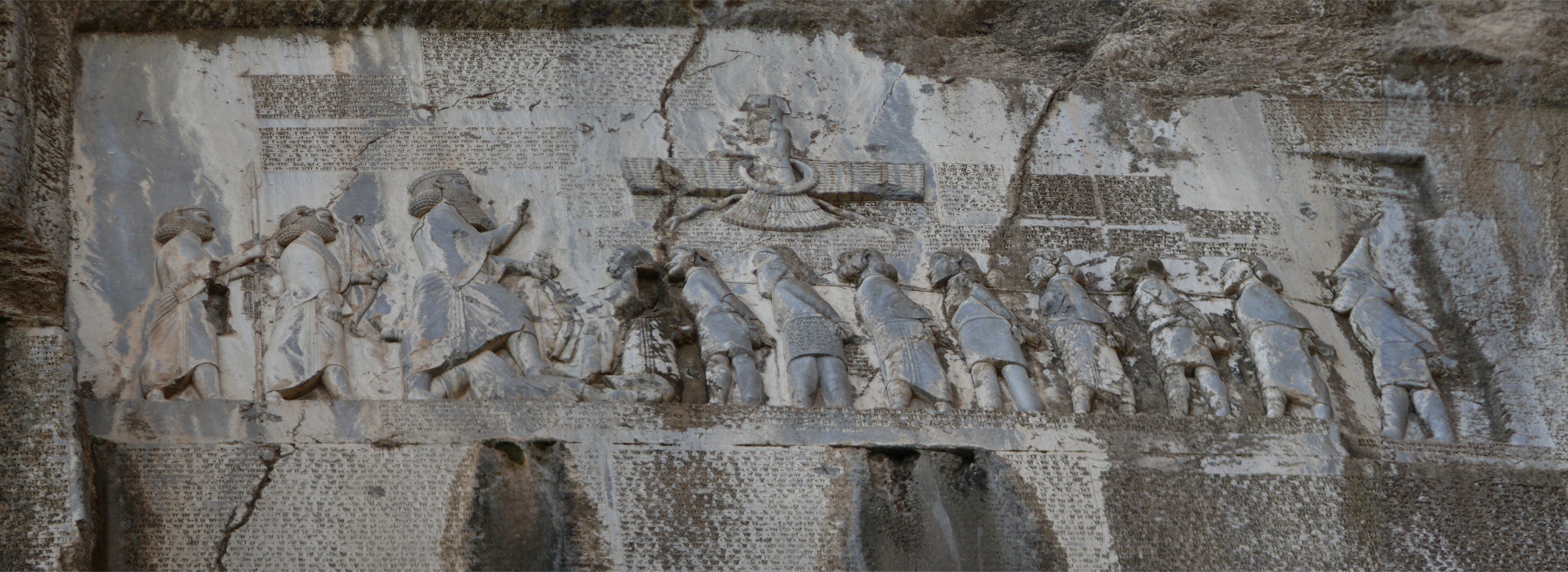 [Speaker Notes: Algo que pensé que podría resultarte interesante.

en el capitulo 6 versículo 2 ¿quién comienza con “Y en Ecbatana”?

¿En la Biblia de alguien dice Acmeta?

Esta inscripción está en Ecbatana en la ladera de una montaña, que hoy en día es Irán. Y ahora llaman al lugar Ecbatana porque esta inscripción nos dice que ese es el nombre persa de Acmeta. Hay tres idiomas diferentes en esto, persa, elamita, y babilónico, y está escrito en cuneiforme (marcas en forma de cuña en tablillas de arcilla). Lo que hace que esta inscripción sea algo así como una Piedra Rosetta... si conoces uno de los idiomas, puedes entenderlos todos.]
Capítulo 7
¿Quién es enviado a “enseñar los estatutos y ordenanzas [de Dios] en Israel”?
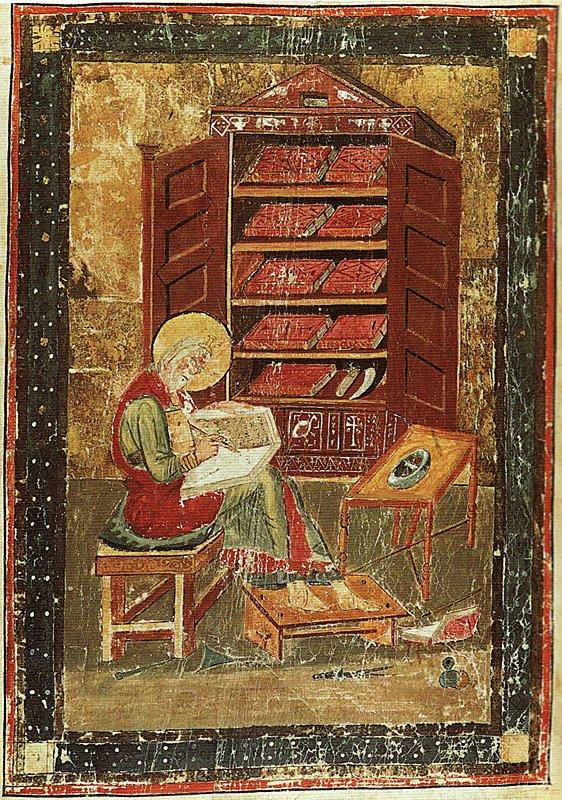 1Después de estas cosas, en el reinado de Artajerjes, rey de Persia, subió Esdras hijo de Seraías…6Este Esdras subió de Babilonia, y era escriba experto en la ley de Moisés, que el SEÑOR, Dios de Israel, había dado. El rey le concedió todo lo que pedía porque la mano del SEÑOR su Dios estaba sobre él. 
Esdras 7:1a, 6 (NBLA)
[Speaker Notes: La ilustración es de principios del 8vo siglo desde el Códice Amiatino, que es el manuscrito más antiguo que se conserva de la Biblia casi completa en la versión Vulgata en latín. Esta era una ilustración en ese manuscrito de “Esdras el escriba”.]
malaquías
Autor:	Malaquías, significa 'mi
 	mensajero'

Fecha:	~460-432 a.C.

Tema:	Han robado a Dios
Capítulo 7
¿Quién es enviado a “enseñar los estatutos y ordenanzas [de Dios] en Israel”?
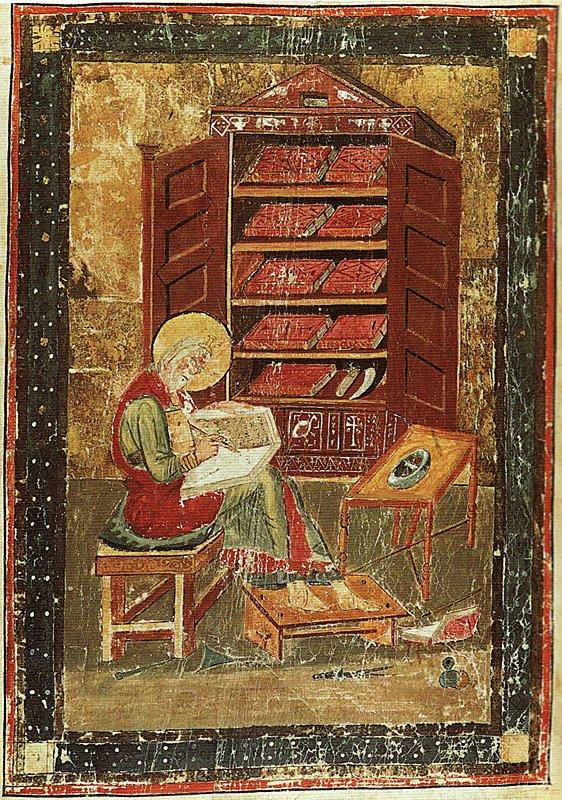 1Después de estas cosas, en el reinado de Artajerjes, rey de Persia, subió Esdras hijo de Seraías…6Este Esdras subió de Babilonia, y era escriba experto en la ley de Moisés, que el SEÑOR, Dios de Israel, había dado. El rey le concedió todo lo que pedía porque la mano del SEÑOR su Dios estaba sobre él. 
Esdras 7:1a, 6 (NBLA)
Capítulo 8
Capítulo 8: ¿A qué tribu de Jacob envía este hombre para enseñar?
15 Y los reuní junto al río que corre hacia Ahava, donde acampamos tres días; y habiendo buscado entre el pueblo y los sacerdotes, no hallé ninguno de los hijos de Leví allí.  16  Por eso envié a llamar a Eliezer, Ariel, Semaías, Elnatán, Jarib, Elnatán, Natán, Zacarías y Mesulam, jefes, y a Joiarib y a Elnatán, hombres sabios;  17  y los envié a Iddo, jefe en la localidad de Casifia. Puse en boca de ellos las palabras que debían decir a Iddo y a sus hermanos, los sirvientes del templo en la localidad de Casifia, para que nos trajeran ministros para la casa de nuestro Dios.
18  Y conforme a la mano bondadosa de nuestro Dios sobre nosotros, nos trajeron a un hombre con entendimiento de los hijos de Mahli, hijo de Leví, hijo de Israel, es decir, a Serebías, con sus hijos y hermanos, dieciocho hombres;  19  y a Hasabías y a Jesaías de los hijos de Merari, con sus hermanos y sus hijos, veinte hombres;  20  y de los sirvientes del templo, a quienes David y los príncipes habían puesto para el servicio de los levitas, 220 sirvientes del templo, todos ellos designados por sus nombres.
Esdras 8:15-20 (NBLA)
[Speaker Notes: No leeré todo esto, pero verás que Esdras se está asegurando de buscar a levitas.

Y puedes adivinar por qué tenía problemas para conseguirlos. Si lees Malaquías verás un resumen muy pésimo del trabajo que hacían los sacerdotes. Fue criminal, tan malo que de hecho Dios los maldice. El sacerdocio había sido severamente corrompido. ¿Quiénes eran las únicas personas que se suponía que eran sacerdotes? Levitas.

Entonces ¿por qué leemos en Esdras 2, el capítulo de genealogía, que 4289 sacerdotes regresaron con Zorobabel, ¿pero sólo 341 levitas? Aproximadamente 1 de cada 12 sacerdotes realmente era levita. Quizás esa sea la razón por la que Esdras tuvo algunos problemas para reunirlos.]
Capítulo 9
¿Sobre qué cosa ora específicamente Esdras?
1Acabadas estas cosas, se me acercaron los príncipes y me dijeron: «El pueblo de Israel, los sacerdotes y los levitas no se han separado de los pueblos de las tierras y sus abominaciones: de los cananeos, hititas, ferezeos, jebuseos, amonitas, moabitas, egipcios y amorreos; 2  sino que han tomado mujeres de entre las hijas de ellos para sí y para sus hijos, y el linaje santo se ha mezclado con los pueblos de las tierras; es más, la mano de los príncipes y de los gobernantes ha sido la primera en cometer esta infidelidad».
3  Cuando oí de este asunto, rasgué mi vestido y mi manto, y arranqué pelo de mi cabeza y de mi barba, y me senté atónito. 4  Entonces se reunieron conmigo todos los que temblaban ante las palabras del Dios de Israel por causa de la infidelidad de los desterrados, y estuve sentado atónito hasta la ofrenda de la tarde. 5  Pero a la hora de la ofrenda de la tarde, me levanté de mi humillación con mi vestido y mi manto rasgados, y caí de rodillas y extendí mis manos al SEÑOR mi Dios; 6 y dije:…
Esdras 9:1-5 (NBLA)
Capítulo 10
¿Qué hace el pueblo en reacción a la oración de Esdras?
1Mientras Esdras oraba y hacía confesión, llorando y postrándose delante de la casa de Dios, una gran asamblea de Israel, hombres, mujeres y niños se juntó a él; y el pueblo lloraba amargamente.  2  Y Secanías, hijo de Jehiel, uno de los hijos de Elam, dijo a Esdras: «Hemos sido infieles a nuestro Dios, y nos hemos casado con mujeres extranjeras de los pueblos de esta tierra; pero todavía hay esperanza para Israel a pesar de esto.  3  Hagamos ahora un pacto con nuestro Dios de despedir a todas las mujeres y a sus hijos, conforme al consejo de mi señor
y de los que tiemblan ante el mandamiento de nuestro Dios; y que sea hecho conforme a la ley.  4  Levántate, porque este asunto es tu responsabilidad, pero estaremos contigo; anímate y hazlo».  5  Esdras se levantó e hizo jurar a los principales sacerdotes, a los levitas y a todo Israel que harían conforme a esta propuesta; y ellos lo juraron.
Esdras 10:1-5 (NBLA)
[Speaker Notes: (Presentar 9 y 10 juntos)

El juramento que hicieron aquí los israelitas es brutal. Es fácil ver esto y decir "bueno, eso es lo que Dios les dijo que hicieran en primer lugar, muy bien... eso es lo que deben hacer". Pero considere esto en la práctica. Esto significaría que las familias quedarían separadas. Muchos de estos matrimonios mixtos probablemente fueron matrimonios muy felices y productivos.

No puedo imaginarme haciendo un juramento como este. Pero este es exactamente el tipo de cosas que todos debemos hacer para eliminar de nuestras vidas las cosas que Dios no aprueba. Es radical y habrá dolor y tristeza. Quizás necesites cambiar de trabajo, vivir en otro lugar, romper relaciones o dejar de usar Internet, pero habrá mucha alegría en el cielo cuando Dios te ve poniéndolo a Él en primer lugar.]
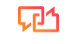 Hageo, Zacarías, Malaquías
Lección 2: introducción a hageo
Línea de tiempo #1
70 años
70 años
g
e
f
d
c
a
b
Libro de Hageo, comienzan a reconstruir el templo nuevamente
Darío el Grande restablece el orden y llega a ser emperador
Primer año en Judá; altar reconstruido, ceremonias restauradas, cimientos del templo puestos
Templo terminado
Ciro el persa conquista Babilonia.
El edicto de Ciro para el regreso de los judíos
Tres asedios de Judá por parte de los babilonios; cautiverio
Línea de tiempo #2
445
530 aC
522
486
465
424 a.C.
479
458
f
c
a
516
b
d
460
432
e
Ester llega a ser reina
Esdras regresa
Hageo y Zacarías predican y profetizan
Templo completado
Malaquías predica y profetiza
Nehemías regresa
Hageo

Zacarías

malaquías
RelacionE lo siguiente con el libro asociado
m
_____ 	“¿Robará el hombre a Dios?”
_____	Zorobabel elegido como sello
_____	Ocho profecías mesiánicas
_____	“¿Es acaso tiempo para que ustedes habiten en sus casas 	artesonadas mientras esta casa está desolada?”
_____	Sacerdotes específicamente condenados
_____	Primero en ordenar que se reconstruyera el templo
_____	Ocho visiones nocturnas
_____	Alienta al pueblo a reconstruir el templo.
____	Predicción de Juan el Bautista
h
z
h
m
h
z
z
m
COMPLETE LA ESTRUCTURA DE LAS OCHO VISIONES NOCTURNAS
a/c
e
Dios patrullando la tierra
La limpieza de la tierra
Dios patrullando la tierra
Los dos líderes ungidos del Judá post-exílico
La amenaza de las naciones contra Judá
d
b
a/c
RESPONDA A LAS SIGUIENTES PREGUNTAS
¿Qué libro del Antiguo Testamento ofrece un buen trasfondo histórico de los escritos de Hageo, Zacarías y Malaquías?

¿Qué libro del Antiguo Testamento relata la reconstrucción de los muros de Jerusalén menos de cien años después de la finalización del templo?

Además de Hageo, Zacarías, Malaquías y la respuesta a los números 1 y 2, ¿cuál es el único otro libro del Antiguo Testamento que detalla eventos en el período post-exílico (post-cautiverio babilónico)?
Esdras
Nehemías
Ester
Introducción a hageo
Lección 2
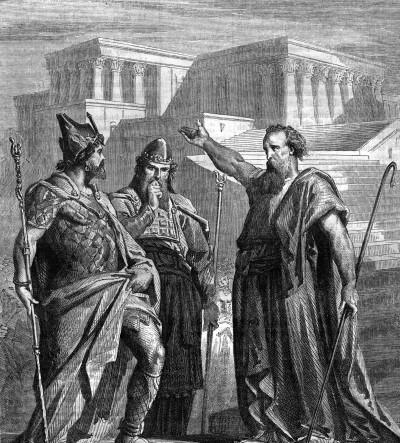 autor
Hageo significa literalmente "festival" o "alegre"

Solo se menciona dos veces en la Biblia (Esdras 5:1; 6:14)

Se refiere a sí mismo como “el profeta” (1:1) y “el mensajero de Jehová” (1:13)

Fue inspirado por Dios.
[Speaker Notes: Punto 1: No sé si el significado de su nombre significa que así era Hageo, pero tendría sentido ¿no? Con el objetivo de animar al pueblo a continuar reconstruyendo el templo, ¿no contribuiría una personalidad alegre y festiva a animar al pueblo? (Recuerde a alguien en la clase que tenga una personalidad similar)

Hacer punto sobre las diferentes personalidades y su eficacia en el reino.

Punto 2: Mencioné este punto sólo porque a veces me ayuda a poder descartar la información que tenemos sobre ciertas personas, eventos o pensamientos en la Biblia.
La información a veces puede resultar abrumadora cuando ciertos puntos o personajes se encuentran en 10 libros.

Punto 3: ¿Por qué cree usted que se refiere a sí mismo de esta manera?
Da crédito a quien crédito merece
Da autoridad a sus declaraciones.
Se recuerda a sí mismo de quién eran estas ideas.
Nos dice hoy en día….[punto 4]]
“así dice el señor”
Variantes de esta frase se usan veintiséis veces en un libro de sólo treinta y ocho versos.
Vino la palabra del SEÑOR...
Así dice el SEÑOR de los ejércitos...
…dice el SEÑOR
Declara el SEÑOR de los ejércitos...
Como el SEÑOR su Dios había enviado...
Habló…con el mensaje del SEÑOR
[Speaker Notes: ¿Quién es el personaje central de Hageo?

¿Quién es el personaje central de la Biblia?

Hageose asegura de que todos sepan:
De dónde vino la palabra...
Lo que Él está diciendo...
Cómo lo está diciendo...

No hay duda de en quién se centra Hageo y quién gobierna Su vida. ¿No es ese un buen ejemplo para nosotros?

¿Las personas con las que interactuamos lo saben?

¿Cuál es nuestra proporción de menciones de Dios con respecto a la totalidad de nuestro discurso?

No tenemos que añadir estas declaraciones a lo que decimos para proyectar a Dios, pero vale la pena pensar en lo que estamos haciendo para mostrárselo y hablar de Él a otras personas.

Hageo nos da un buen ejemplo.]
fecha
70 años
70 años
Libro de Hageo: comienzan a reconstruir el templo nuevamente
Terminan de construir el templo 3 años y medio después.
Tres asedios de Judá por parte de los babilonios: cautiverio
Ciro el persa conquista Babilonia
El edicto de Ciro para que regresen los judíos
Darío el grande restablece el orden y se convierte en emperador
Primer año en Judá:
Altar de holocaustos reconstruido
Algunas ceremonias antiguas restauradas.
Se ponen los cimientos del nuevo templo
“1El año segundo del rey Darío, en el mes sexto, el día primero del mes, vino la palabra del SEÑOR por medio del profeta Hageo…”
TRASfondo
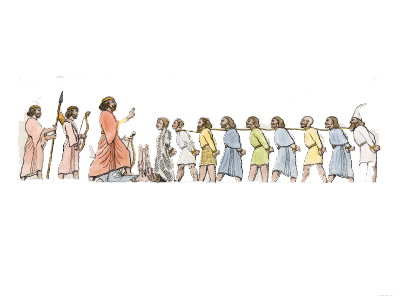 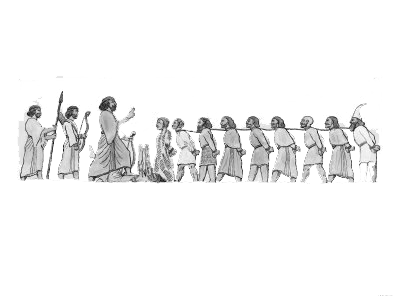 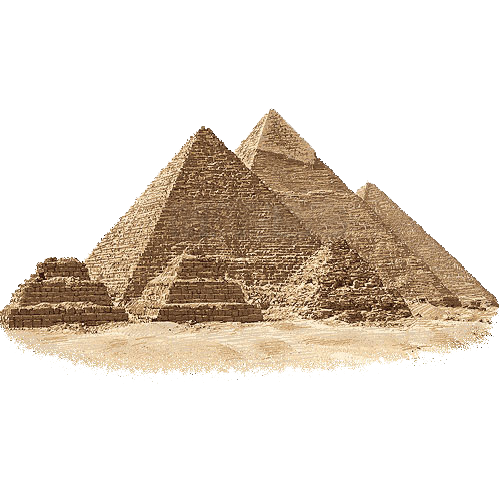 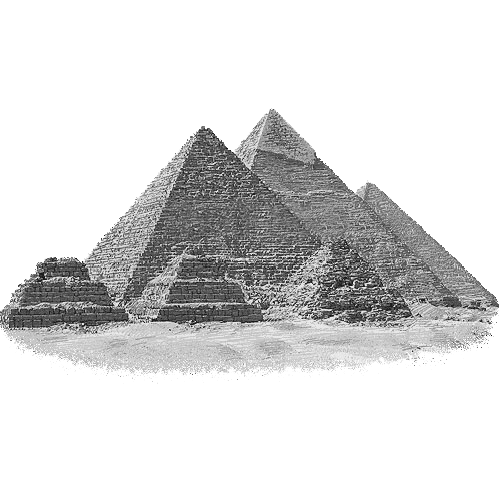 70 años
70 años
Abram
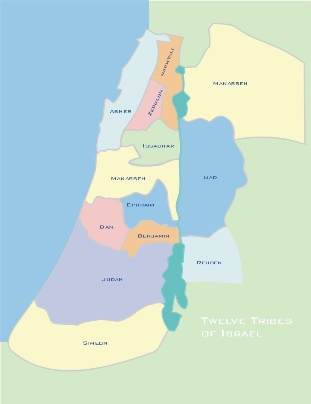 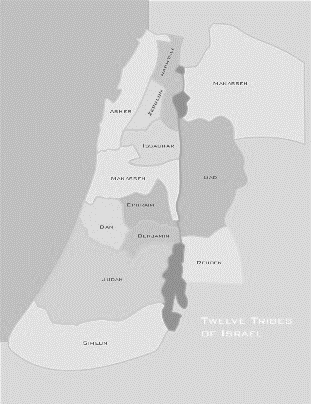 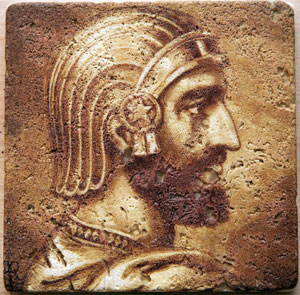 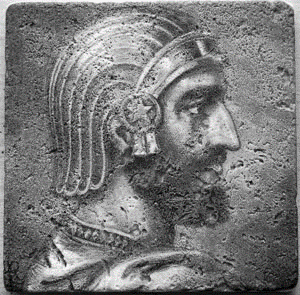 Tierra
Nación
Bendicion a toda nación
“23Pasado mucho tiempo, murió el rey de Egipto. Los israelitas gemían a causa de la servidumbre, y clamaron. Su clamor subió a Dios, a causa de su servidumbre. 24  Dios oyó su gemido y se acordó de su pacto con Abraham, Isaac y Jacob. 25  Dios miró a los israelitas y los tuvo en cuenta”. 
Éxo 2:23-25 ​​(NBLA)
“43Así De esa manera el SEÑOR dio a Israel toda la tierra que había jurado dar a sus padres, y la poseyeron y habitaron en ella. 44  Y el SEÑOR les dio reposo en derredor, conforme a todo lo que había jurado a sus padres. Ninguno de sus enemigos pudo hacerles frente; el SEÑOR entregó a todos sus enemigos en sus manos. 45  No faltó ni una palabra de las buenas promesas que el SEÑOR había hecho a la casa de Israel. Todas se cumplieron. 
Josué 21:43-45 (NBLA)
“1Y el SEÑOR dijo a Abram: «Vete de tu tierra, De entre tus parientes Y de la casa de tu padre, A la tierra que Yo te mostraré. 2  Haré de ti una nación grande, Y te bendeciré, Engrandeceré tu nombre, Y serás bendición. 3  Bendeciré a los que te bendigan, Y al que te maldiga, maldeciré. En ti serán benditas todas las familias de la tierra». ”.
Génesis 12:1-3 (NBLA)
22Y en el primer año de Ciro, rey de Persia, para que se cumpliera la palabra del SEÑOR por boca de Jeremías, el SEÑOR movió el espíritu de Ciro, rey de Persia, y este envió a proclamar de palabra y también por escrito, por todo su reino: 23  «Así dice Ciro, rey de Persia: “El SEÑOR, el Dios de los cielos, me ha dado todos los reinos de la tierra, y me ha designado para que yo le edifique una casa en Jerusalén, que está en Judá. Quien de entre ustedes sea de Su pueblo, suba allá, y el SEÑOR su Dios sea con él”».
2 Crónicas 36:22-23 (NBLA)
11Toda esta tierra será desolación y horror, y estas naciones servirán setenta años al rey de Babilonia. 
Jeremías 25:11 (NBLA)
Deuteronomio 28:15 → Josué 23:14-16 → Jeremías 2:11-13 → Daniel 1:1-2→
2 Reyes 24:10-16 → 2 Reyes 25:1-21
Reyes persas que reinaron durante este período.
Ciro
Cambises
Darío i
486 aC
529
522
559 aC
Reyes persas que reinaron durante este período.
Ciro
Cambises
Darío i
486 aC
529
522
559 aC
En 549, derrotó al rey medo y unió a los medos y persas bajo su propio gobierno.
Con el tiempo conquistó casi todos los imperios importantes del mundo conocido, lo que hizo que su declaración en Esdras 1:2 fuera poderosamente cierta.
“El SEÑOR, el Dios de los cielos, me ha dado todos los reinos de la tierra…”
No sacó a los cautivos de su tierra natal, sino que optó por ayudarlos a regresar a sus países de origen y reconstruir templos a sus deidades.
Reyes persas que reinaron durante este período.
Ciro
Cambises
Darío i
486 aC
529
522
559 aC
Hijo de Ciro el Grande
Expandió el imperio hasta Egipto al derrotar al Faraón Psamético III durante la batalla de Pelusio en 525 a.C.
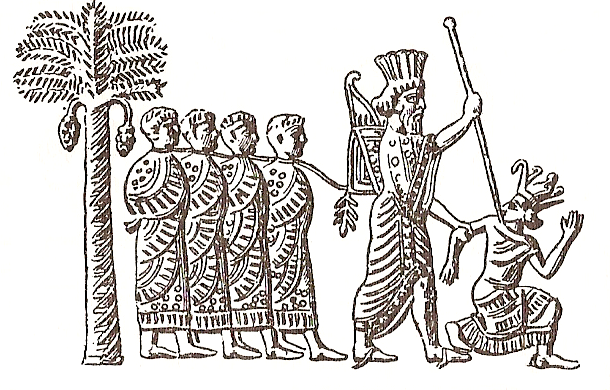 [Speaker Notes: Imagen vista en sello persa de este periodo de tiempo.]
Reyes persas que reinaron durante este período.
Ciro
Cambises
Darío i
486 aC
529
522
559 aC
Gobernó el imperio en su apogeo, que incluía:
Gran parte de Asia occidental
El Cáucaso
Asia central
Partes de los Balcanes
Partes del norte y noreste de África, incluido Egipto
Libia oriental
Sudán costero
Eritrea
La mayor parte de Pakistán
Las islas del Egeo
Norte de Grecia
[Speaker Notes: Imagen vista en sello persa de este periodo de tiempo.]
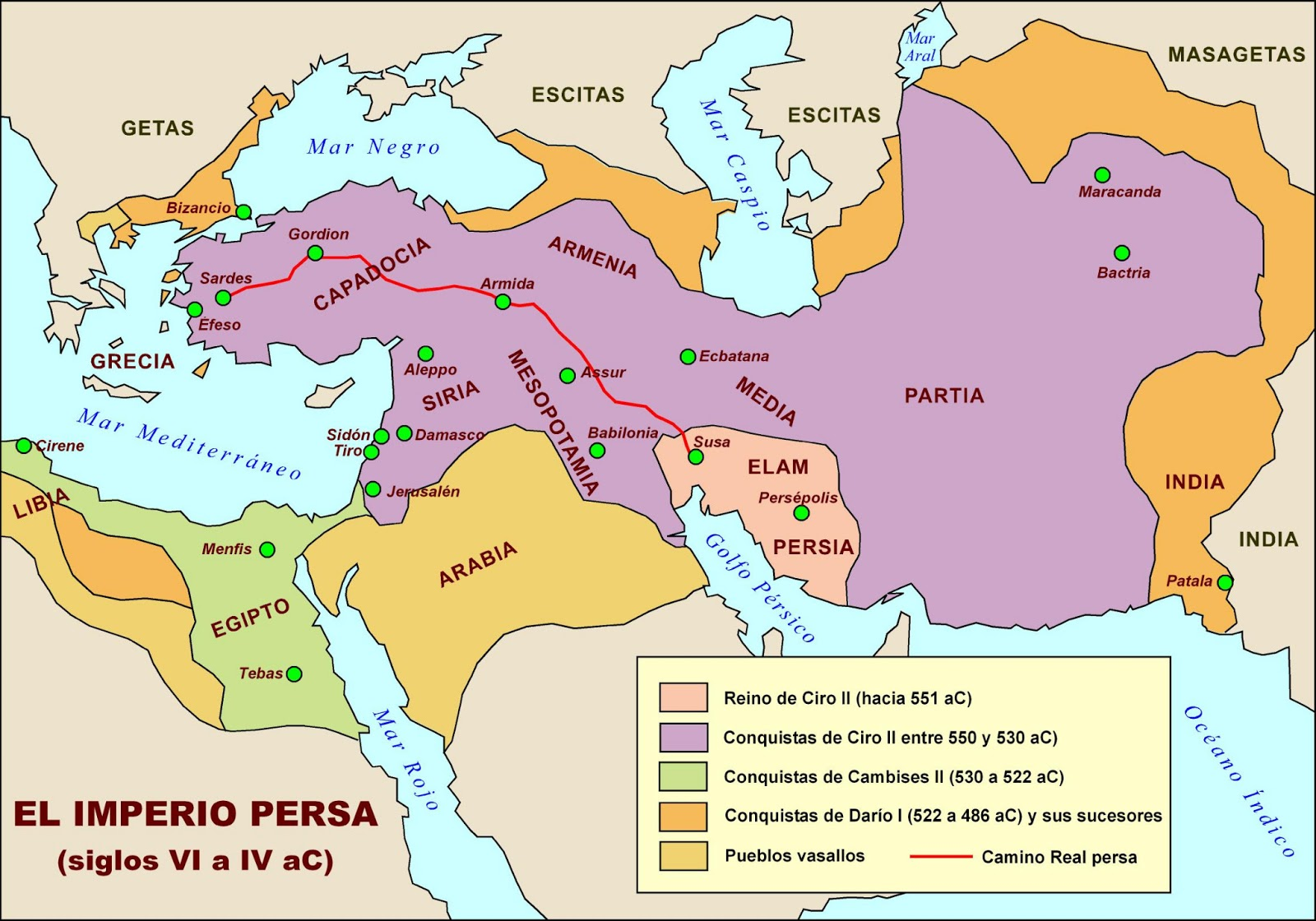 Tema: construYAN el templo
Hageo fue enviado para despertar la indiferencia espiritual del pueblo y animarlo a completar el trabajo en el templo que había comenzado casi 16 años antes.
“1Cuando los profetas Hageo y Zacarías, hijo de Iddo, profetizaron a los judíos que estaban en Judá y en Jerusalén, en el nombre del Dios de Israel que estaba sobre ellos, 2  Zorobabel, hijo de Salatiel, y Jesúa, hijo de Josadac, se levantaron entonces y comenzaron a reedificar la casa de Dios en Jerusalén; y los profetas de Dios estaban con ellos apoyándolos”.
Esdras 5:1-2
“15Y este templo fue terminado el tercer día del mes de Adar; era el año sexto del reinado del rey Darío”. 
Esdras 6:15
→
Mensaje 1
Construyan la casa del Señor (Capítulo 1)
Mensaje 2
Esta prostrera casa será más gloriosa (Capítulo 2:1-9)
BOSQUEJO de hageo
Mensaje 3
Desde hoy Dios los bendecirá (Capítulo 2:10-19)
Mensaje 4
Zorobabel es elegido como anillo de sellar de Dios (Capítulo 2:20-23)
Hageo, Zacarías, Malaquías
Lección 3: el libro de hageo
Línea de tiempo #1
70 años
70 años
g
e
f
d
c
a
b
Libro de Hageo, comienzan a reconstruir el templo nuevamente
Darío el Grande restablece el orden y llega a ser emperador
Primer año en Judá; altar reconstruido, ceremonias restauradas, cimientos del templo puestos
Templo terminado
Ciro el persa conquista Babilonia.
El edicto de Ciro para el regreso de los judíos
Tres asedios de Judá por parte de los babilonios; cautiverio
Hageo

Zacarías

malaquías
RelacionE lo siguiente con el libro asociado
_____ 	“¿Robará el hombre a Dios?”
_____	Zorobabel elegido como sello
_____	Ocho profecías mesiánicas
_____	“¿Es acaso tiempo para que ustedes habiten en sus casas 	artesonadas mientras esta casa está desolada?”
_____	Sacerdotes específicamente condenados
_____	Primero en ordenar que se reconstruyera el templo
_____	Ocho visiones nocturnas
_____	Alienta al pueblo a reconstruir el templo.
____	Predicción de Juan el Bautista
h
h
h
el libro dehageo
Lección 3
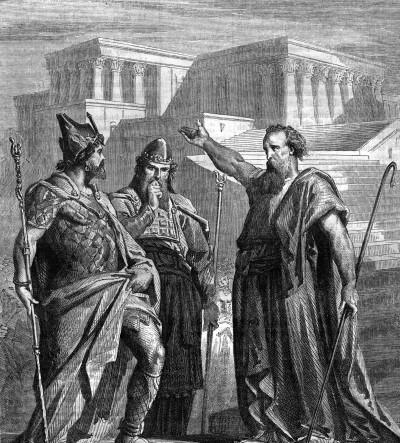 autor
Hageo significa literalmente "festival" o "alegre"

Solo se menciona dos veces en la Biblia (Esdras 5:1; 6:14)

Se refiere a sí mismo como “el profeta” (1:1) y “el mensajero de Jehová” (1:13)

Fue inspirado por Dios.
[Speaker Notes: Punto 1: No sé si el significado de su nombre significa que así era Hageo, pero tendría sentido ¿no? Con el objetivo de animar al pueblo a continuar reconstruyendo el templo, ¿no contribuiría una personalidad alegre y festiva a animar al pueblo? (Recuerde a alguien en la clase que tenga una personalidad similar)

Hacer punto sobre las diferentes personalidades y su eficacia en el reino.

Punto 2: Mencioné este punto sólo porque a veces me ayuda a poder descartar la información que tenemos sobre ciertas personas, eventos o pensamientos en la Biblia.
La información a veces puede resultar abrumadora cuando ciertos puntos o personajes se encuentran en 10 libros.

Punto 3: ¿Por qué cree usted que se refiere a sí mismo de esta manera?
Da crédito a quien crédito merece
Da autoridad a sus declaraciones.
Se recuerda a sí mismo de quién eran estas ideas.
Nos dice hoy en día….[punto 4]]
“así dice el señor”
Variantes de esta frase se usan veintiséis veces en un libro de sólo treinta y ocho versos.
Vino la palabra del SEÑOR...
Así dice el SEÑOR de los ejércitos...
…dice el SEÑOR
Declara el SEÑOR de los ejércitos...
Como el SEÑOR su Dios había enviado...
Habló…con el mensaje del SEÑOR
[Speaker Notes: ¿Quién es el personaje central de Hageo?

¿Quién es el personaje central de la Biblia?

Hageose asegura de que todos sepan:
De dónde vino la palabra...
Lo que Él está diciendo...
Cómo lo está diciendo...

No hay duda de en quién se centra Hageo y quién gobierna Su vida. ¿No es ese un buen ejemplo para nosotros?

¿Las personas con las que interactuamos lo saben?

¿Cuál es nuestra proporción de menciones de Dios con respecto a la totalidad de nuestro discurso?

No tenemos que añadir estas declaraciones a lo que decimos para proyectar a Dios, pero vale la pena pensar en lo que estamos haciendo para mostrárselo y hablar de Él a otras personas.

Hageo nos da un buen ejemplo.]
fecha
70 años
70 años
Libro de Hageo: comienzan a reconstruir el templo nuevamente
Terminan de construir el templo 3 años y medio después.
Tres asedios de Judá por parte de los babilonios: cautiverio
Ciro el persa conquista Babilonia
El edicto de Ciro para que regresen los judíos
Darío el grande restablece el orden y se convierte en emperador
Primer año en Judá:
Altar de holocaustos reconstruido
Algunas ceremonias antiguas restauradas.
Se ponen los cimientos del nuevo templo
“1El año segundo del rey Darío, en el mes sexto, el día primero del mes, vino la palabra del SEÑOR por medio del profeta Hageo…”
Tema: construYAN el templo
Hageo fue enviado para despertar la indiferencia espiritual del pueblo y animarlo a completar el trabajo en el templo que había comenzado casi 16 años antes.
“1Cuando los profetas Hageo y Zacarías, hijo de Iddo, profetizaron a los judíos que estaban en Judá y en Jerusalén, en el nombre del Dios de Israel que estaba sobre ellos, 2  Zorobabel, hijo de Salatiel, y Jesúa, hijo de Josadac, se levantaron entonces y comenzaron a reedificar la casa de Dios en Jerusalén; y los profetas de Dios estaban con ellos apoyándolos”.
Esdras 5:1-2
“15Y este templo fue terminado el tercer día del mes de Adar; era el año sexto del reinado del rey Darío”. 
Esdras 6:15
→
Mensaje 1
Construyan la casa del Señor (Capítulo 1)
Mensaje 2
Esta prostrera casa será más gloriosa (Capítulo 2:1-9)
BOSQUEJO de hageo
Mensaje 3
Desde hoy Dios los bendecirá (Capítulo 2:10-19)
Mensaje 4
Zorobabel es elegido como anillo de sellar de Dios (Capítulo 2:20-23)
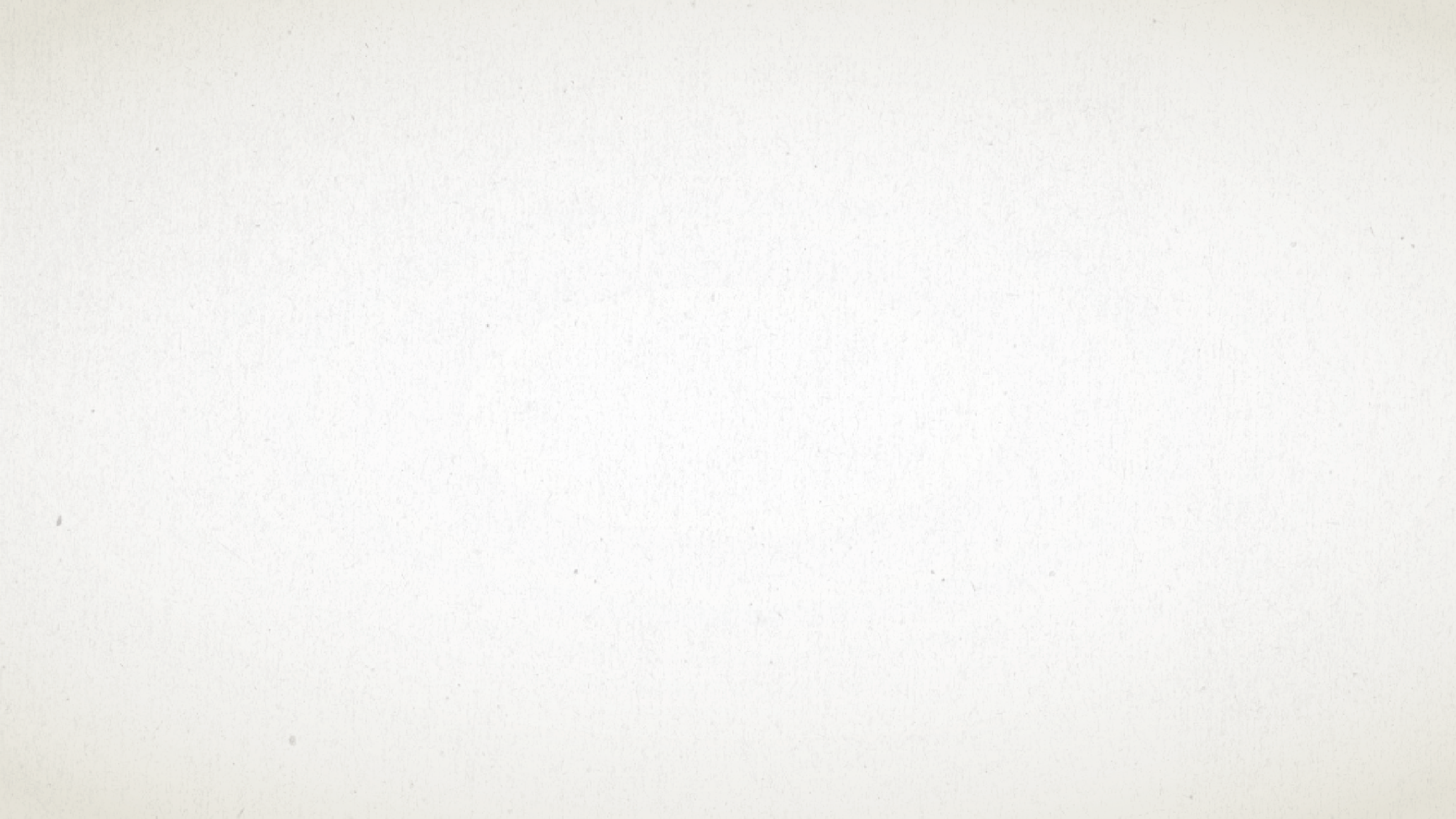 Primer mensaje: construYAN la casa del señor
Kislev
Elul
agosto 	    |         septiembre         |     	octubre	          |           noviembre	  |          diciembre
Tishrei
1El año segundo del rey Darío, en el mes sexto, el día primero del mes, vino la palabra del SEÑOR por medio del profeta Hageo a Zorobabel, hijo de Salatiel, gobernador de Judá, y al sumo sacerdote Josué, hijo de Josadac:  2  «Así dice el SEÑOR de los ejércitos: “Este pueblo dice: ‘No ha llegado el tiempo, el tiempo de que la casa del SEÑOR sea reedificada’”».  3  Entonces vino la palabra del SEÑOR por medio del profeta Hageo:  4  «¿Es acaso tiempo para que ustedes habiten en sus casas artesonadas mientras esta casa está desolada?».  5  Ahora pues, así dice el SEÑOR de los ejércitos: «¡Consideren bien sus caminos!  6  Siembran mucho, pero recogen poco; comen, pero no hay suficiente para que se sacien; beben, pero no hay suficiente para que se embriaguen; se visten, pero nadie se calienta; y el que recibe salario, recibe salario en bolsa rota».  7  Así dice el SEÑOR de los ejércitos: «¡Consideren bien sus caminos!  8  Suban al monte, traigan madera y reedifiquen el templo, para que me agrade de él y Yo sea glorificado», dice el SEÑOR.  9  «Esperan mucho, pero hay poco; y lo que traen a casa, Yo lo aviento. ¿Por qué?», declara el SEÑOR de los ejércitos. «Por causa de Mi casa que está desolada, mientras cada uno de ustedes corre a su casa.  10  »Por tanto, por causa de ustedes, los cielos han retenido su rocío y la tierra ha retenido su fruto.  11  Llamé a la sequía sobre la tierra, sobre los montes, sobre el trigo, sobre el vino nuevo, sobre el aceite, sobre lo que produce la tierra, sobre los hombres, sobre el ganado y sobre todo el trabajo de sus manos».  12  Entonces Zorobabel, hijo de Salatiel, el sumo sacerdote Josué, hijo de Josadac, y todo el remanente del pueblo, obedecieron la voz del SEÑOR su Dios y las palabras del profeta Hageo, como el SEÑOR su Dios le había mandado. Y temió el pueblo delante del SEÑOR.  13  Entonces Hageo, mensajero del SEÑOR, por mandato del SEÑOR, habló al pueblo: «Yo estoy con ustedes», declara el SEÑOR.  14  Y el SEÑOR despertó el espíritu de Zorobabel, hijo de Salatiel, gobernador de Judá, y el espíritu del sumo sacerdote Josué, hijo de Josadac, y el espíritu de todo el remanente del pueblo. Así que vinieron y comenzaron la obra en la casa del SEÑOR de los ejércitos, su Dios,  15  el día veinticuatro del mes sexto, en el año segundo del rey Darío.
Darío era rey de Persia
El sexto mes del calendario hebreo era 'Elul'.
El primer día del mes sería la fiesta de la luna nueva (Núm 10:10)
Zorobabel era del linaje real de David
Josué era descendiente directo de Aarón el levita, el primer sumo sacerdote
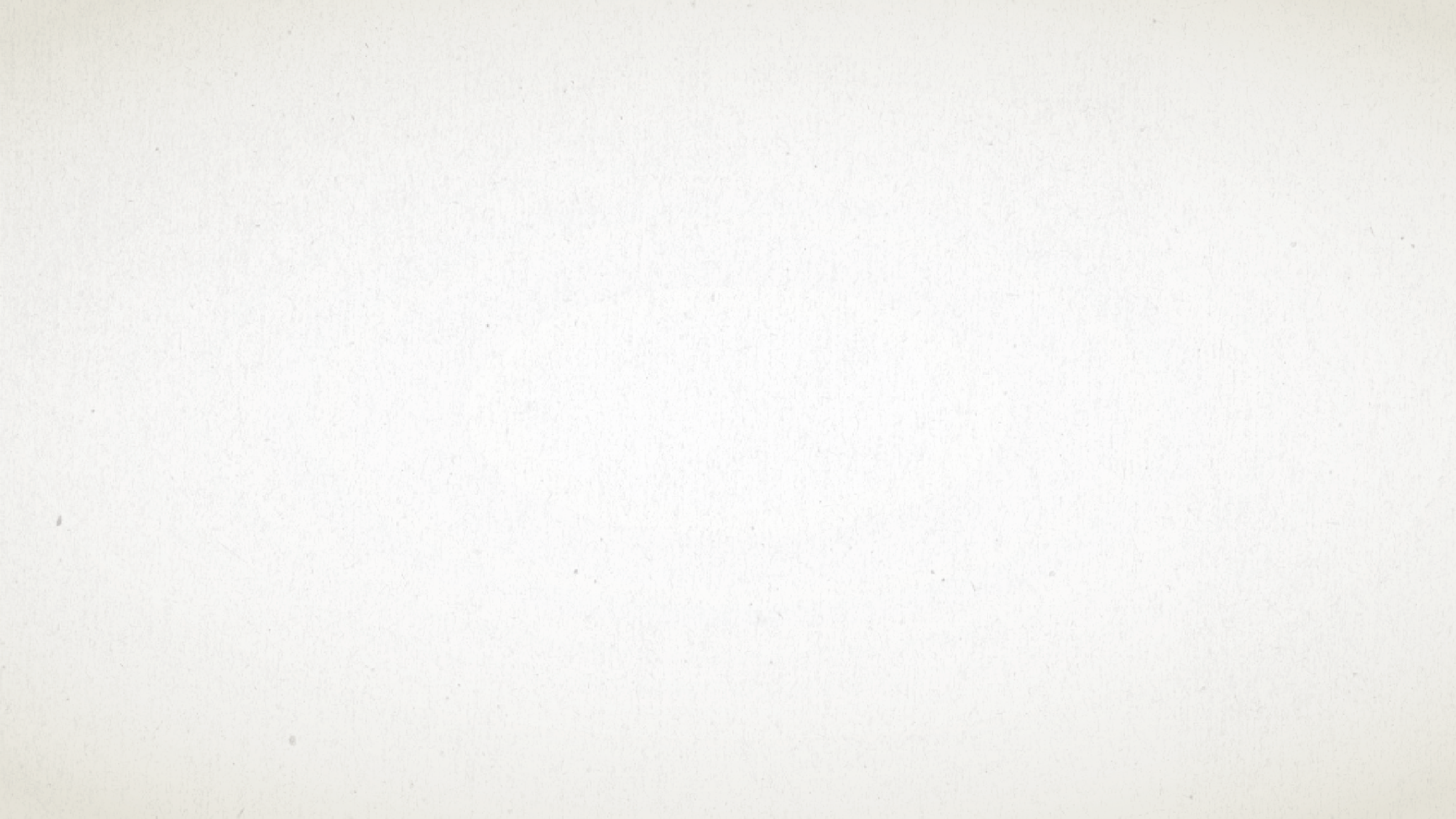 [Speaker Notes: Explicar la línea de tiempo

Leer capítulo

Números 10:10, Esto viene al final de una sección en Números donde Dios le cuenta a Moisés acerca de estas dos trompetas que debe elaborar, y cómo debe usarlas para convocar al pueblo y advertirle, y cómo usarlas en la batalla, etc., y termina diciéndole que toque las trompetas a principios de mes sobre sus holocaustos y ofrendas de paz para recordar a todos que Jehová es su Dios. Y eso se coNBLArtió en la fiesta de la luna nueva.

Así que supuestamente este fue un momento feliz. Déjame preguntarte, ¿por qué crees que este sería un buen momento para que Dios entregue Su primer mensaje a través de Hageo?
Podría haber entregado un mensaje en cualquier momento.

Últimos dos puntos: ¿tiene esto algún significado?

¿Qué están tratando Zorobabel y Josué de lograr en general? Restaurar una relación correcta con Dios, lo que incluye reconstruir Su casa.
Dios está orquestando esto y podría elegir a cualquiera para lograr sus objetivos, pero parece significativo que haya elegido a alguien del linaje real de David y un descendiente directo del primer sumo sacerdote.
Él no sólo quiere que se haga, él quiere que se haga correctamente. Y la línea de David y la línea de Aarón parecen ser la manera perfecta de reiniciar.

¿Qué tipo de cosecha había tenido el pueblo ese año?

¿Por qué?

Los mensajes se pueden entregar en cualquier momento.

Puedes contarle a un niño cuando es pequeño las consecuencias de ciertas acciones, lo malo que será, e incluso puede que lo entienda hasta cierto punto.

Pero cuánto más impacto tiene el mensaje cuando se está justo en medio de las consecuencias.

Dios no sólo elige a las personas perfectas para Sus propósitos y Su mensaje, sino que también elige el momento perfecto. Hageo dice, consideren sus caminos, en el versículo 7.

Mire lo que está pasando con el pueblo y este es el motivo. Ustedes no están guardando el pacto, por lo que Dios no los está bendiciendo como nación.

La mala cosecha no fue por la casualidad de la naturaleza, fue el juicio de Dios.

Entonces, si baja hasta el versículo 14, el pueblo ha escuchado este mensaje, ¿y qué efecto tiene?

Dios, a través de buenos líderes, un buen mensajero y buenos tiempos…cumple Su propósito…Exhorta al pueblo y ellos comienzan a construir de nuevo.

¿De qué se trata el capítulo 1?

¿Alguna pregunta?]
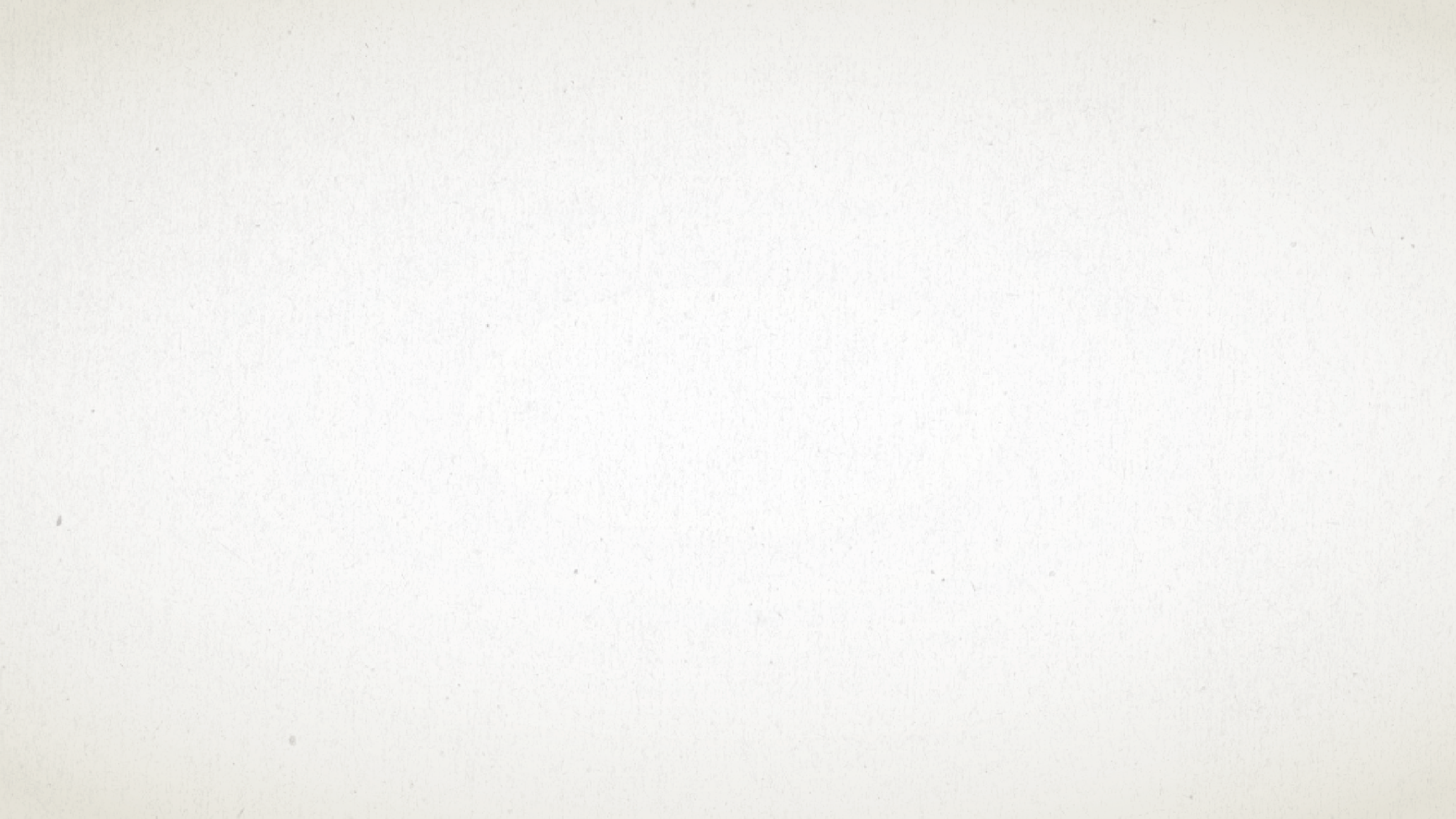 Segundo mensaje: LA POSTRERA casa será
mÁs gloriosA
Elul
Kislev
agosto 	    |         septiembre         |     	octubre	          |           noviembre	  |          diciembre
Tishrei
2 1 “El día veintiuno del mes séptimo, vino la palabra del SEÑOR por medio del profeta Hageo:  2  «Habla ahora a Zorobabel, hijo de Salatiel, gobernador de Judá, y al sumo sacerdote Josué, hijo de Josadac, y al remanente del pueblo:  3  “¿Quién ha quedado entre ustedes que haya visto este templo en su gloria primera? ¿Y cómo lo ven ahora? Tal como está, ¿no es como nada ante sus ojos?  4  Pero ahora, esfuérzate, Zorobabel”, declara el SEÑOR, “esfuérzate tú también, Josué, hijo de Josadac, sumo sacerdote, y esfuércense todos ustedes, pueblo de la tierra”, declara el SEÑOR, “y trabajen, porque Yo estoy con ustedes”, declara el SEÑOR de los ejércitos.  5  “Conforme a la promesa que les hice cuando salieron de Egipto, Mi Espíritu permanece en medio de ustedes; no teman”.  6  »Porque así dice el SEÑOR de los ejércitos: “Una vez más, dentro de poco, Yo haré temblar los cielos y la tierra, el mar y la tierra firme.  7  Y haré temblar a todas las naciones; vendrán entonces los tesoros de todas las naciones, y Yo llenaré de gloria esta casa”, dice el SEÑOR de los ejércitos.  8  “Mía es la plata y Mío es el oro”, declara el SEÑOR de los ejércitos.  9  “La gloria postrera de esta casa será mayor que la primera”, dice el SEÑOR de los ejércitos, “y en este lugar daré paz”, declara el SEÑOR de los ejércitos»”.
Hageo 2:1-9 (NBLA)
El séptimo mes del calendario hebreo era Tishrei.
El día veintiuno de Tishrei sería el último día de la Fiesta de los Tabernáculos (Levítico 23:34-43)
El pacto de Dios:
Pueblo especial (Éxo 19:5-6)
Dedicado con sangre (Éxo 24:8)
Habitar entre ellos (Éxo 29:45)
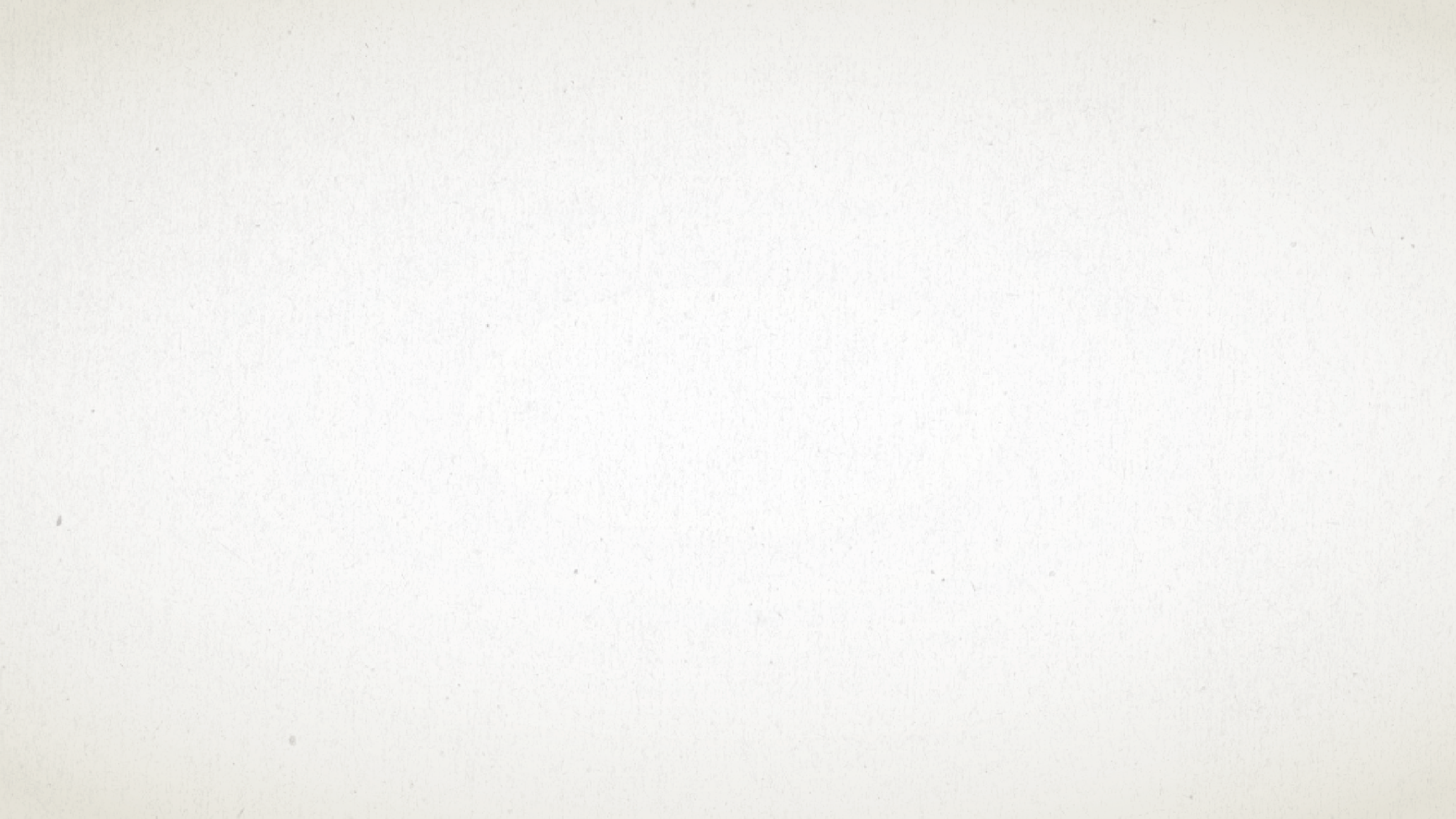 [Speaker Notes: ¿Por qué sería la prostrera casa más gloriosa?

Leer 2:1-9

Leer los primeros dos puntos de la diapositiva
Segundo punto de la lección
Primeras frases del resumen.

Entonces el pueblo necesitaba ánimo. Y vaya que les da ánimo en esta sección….

Entonces, ¿qué hace primero en el versículo 3?
- Cuando pregunta quién vio el antiguo templo.
- ¿Y cómo lo ves ahora, que ya sabe la respuesta? cuando dice..
- ¿No es nada en tus ojos?
¿Qué está haciendo primero?
-Reconociendo su desánimo
-Reconociendo su lucha
-Ezra dice que algunas personas estaban llorando en el lugar de esta nueva y insignificante fundación.
-Dios sabe por qué
-Él sabe cómo era el primer templo para la gente.
-Y entonces él sabe con qué está luchando la gente y lo reconoce.

¿Cuál es la palabra para eso... cuando reconoces la lucha o el dolor de alguien, porque entiendes exactamente por lo que está pasando... quizás tú también lo hayas experimentado?
-Empatía

Dios dice "yo entiendo"
Sé lo importante que era el templo para ustedes... para algunos de ustedes.
Conozco el corazón del hombre
Ustedes son mis hijos, ustedes son mi herencia.
Dios supo animar a sus hijos de la misma manera que ustedes, los padres de aquí, han animado a los suyos.

Los conoces... no tan bien como Dios nos conoce a nosotros... pero los conoces... y tienes un corazón tierno por ellos.

Me gusta ver ese tipo de amor en nuestro padre.
Los israelitas habían sido una gran decepción,
-Y Dios dice, sé exactamente lo que necesitan... aliento.
-Espero poder tener un corazón así para mis hijos algún día.
-Y para mis hermanos
-Y para gente que apenas conozco.
-Reconocer su lucha y darles lo que necesitan para superar.

Mira el versículo 4 (leer)

¿No es eso asombroso?
¿No es eso algo que necesitamos escuchar a veces?

¿Te das cuenta siquiera de lo olvidadizos que somos?
Acabo de leer ese versículo, pero en algún momento lo olvidaré si no sigo repasándolo.
¿No es fantástico poder recordar este tipo de estímulo en nuestros momentos de necesidad?

Dios les dio exactamente lo que necesitaban.
-La gente perfecta
-En el momento perfecto
-Con el mensaje perfecto
-Entregado elocuentemente

Me gusta intentar ponerme aquí en el lugar de la gente.
-He experimentado una pérdida.
-He experimentado desesperación
-Me he sentido como una decepción antes.
-Me he sentido deprimido antes….
-Sobre el estado de las cosas
-O el estado de mi vida.
-O las consecuencias de mis malas decisiones.

Y es un mal presentimiento….

Por eso es realmente agradable ver el tipo de consuelo que Dios puede brindar a sus hijos.

"¿Las cosas están mal?" Yo estoy con vosotros, declara Jehová de los ejércitos.

(pausa)

¿Y cómo va a estar contigo?Versículo 5 (leer)
Lea tres puntos de la diapositiva.

Permítanme preguntar, ¿qué simbolizó para el pueblo la reconstrucción del templo?
-No era sólo un edificio.
¿Qué estaban restaurando?
-¡Una relación con Dios!

¿Alguno de ustedes ha pasado alguna vez tiempo lejos de Dios como lo hizo Israel aquí?
-No me refiero a 70 años.
-Me refiero a la vez que tu relación con Dios no era lo que necesitaba ser.
-No estabas orando
-No confiabas
-No estabas alabando a Dios.
-O pensar en Él en tu día a día.
-Cuando reconstruyes esa relación… haces lo que Israel hizo aquí
-Reconstruyes tu vida de oración
-Reconstruyes tus procesos de pensamiento.
-Reconstruyes tu gestión del tiempo.
-…tú reconstruyes el templo
-Pero lo que estás haciendo es reconstruir tu relación con Dios.

Siempre necesitamos recordar lo que somos.en realidadhaciendo
-No estamos cantando canciones, estamos alabando a Dios.
-No estamos orando, nos acercamos a Jehová, Dios creador del universo, para darle alabanza, agradecimiento y petición.
-La oración es solo una palabra que resume algo muy complejo y sorprendente…hablar con nuestro creador.

Entonces eso es lo que Dios le está recordando a la gente de aquí...
-¿Estás molesto por la apariencia del templo?
-Verso 9(leer)
-Soy dueño de la plata y el oro, olvídate de eso, reflexiona sobre la verdadera lección aquí….
-Estás restableciendo una relación conmigo para que pueda traerte a mi Hijo.
-No sé si podría haber un pensamiento más alentador.
-Y eso es lo que Dios le da a la gente de aquí.

¿Pensamientos?]
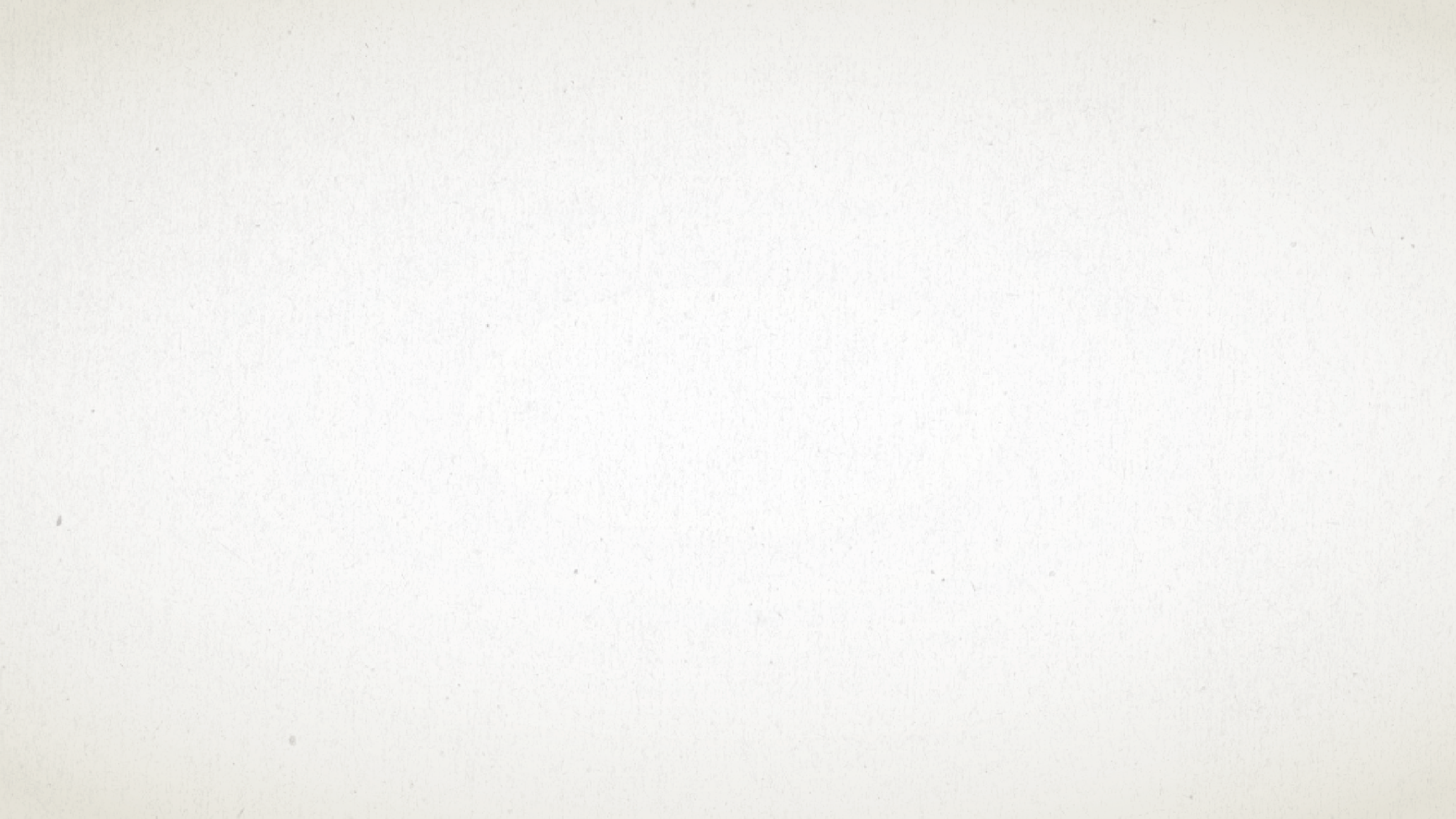 Tercer mensaje: A partir de este día Dios
LOS BENDECIRÁ
Elul
Kislev
agosto 	    |         septiembre         |     	octubre	          |           noviembre	  |          diciembre
Tishrei
10 “El día veinticuatro del mes noveno, en el año segundo de Darío, vino la palabra del SEÑOR al profeta Hageo:  11  «Así dice el SEÑOR de los ejércitos: “Pide ahora instrucción a los sacerdotes:  12  Si alguien lleva carne consagrada en la falda de su vestidura, y con su falda toca pan, alimento cocido, vino, aceite o cualquier otro alimento, ¿quedará este consagrado?”». Y los sacerdotes respondieron: «No».  13  Y dijo Hageo: «Si alguien, inmundo por el contacto con un cadáver, toca cualquiera de estas cosas, ¿quedará inmunda?». «Quedará inmunda», respondieron los sacerdotes.  14  Entonces volvió a hablar Hageo: «“Así es este pueblo y así es esta nación delante de Mí”, declara el SEÑOR, “y así es toda obra de sus manos; y lo que aquí ofrecen, inmundo es.  15  ”Ahora pues, consideren bien esto de hoy en adelante: antes que se pusiera piedra sobre piedra en el templo del SEÑOR,  16  en aquel tiempo, cuando alguien buscaba un montón de 20 medidas, solo encontraba 10; venía alguien al lagar para sacar 50 cántaros, y solo sacaba 20.  17  Los herí con viento abrasador, plaga y granizo en toda obra de sus manos; pero ninguno de ustedes se volvió a Mí”, declara el SEÑOR.  18  “Pero consideren bien esto desde hoy en adelante, desde el día veinticuatro del mes noveno; desde el día en que se pusieron los cimientos del templo del SEÑOR, consideren bien:  19  ¿Está todavía la semilla en el granero? Todavía la vid, la higuera, el granado y el olivo no han dado fruto; pero desde hoy Yo los bendeciré”».”.
Hageo 2:10-19 (NBLA)
El noveno mes del calendario hebreo es Kislev
Habían pasado tres meses desde que el remanente reanudó la construcción.
El segundo mensaje había desanimado a algunos, por lo que el Señor les aseguró que le agradaba trabajar en el templo.
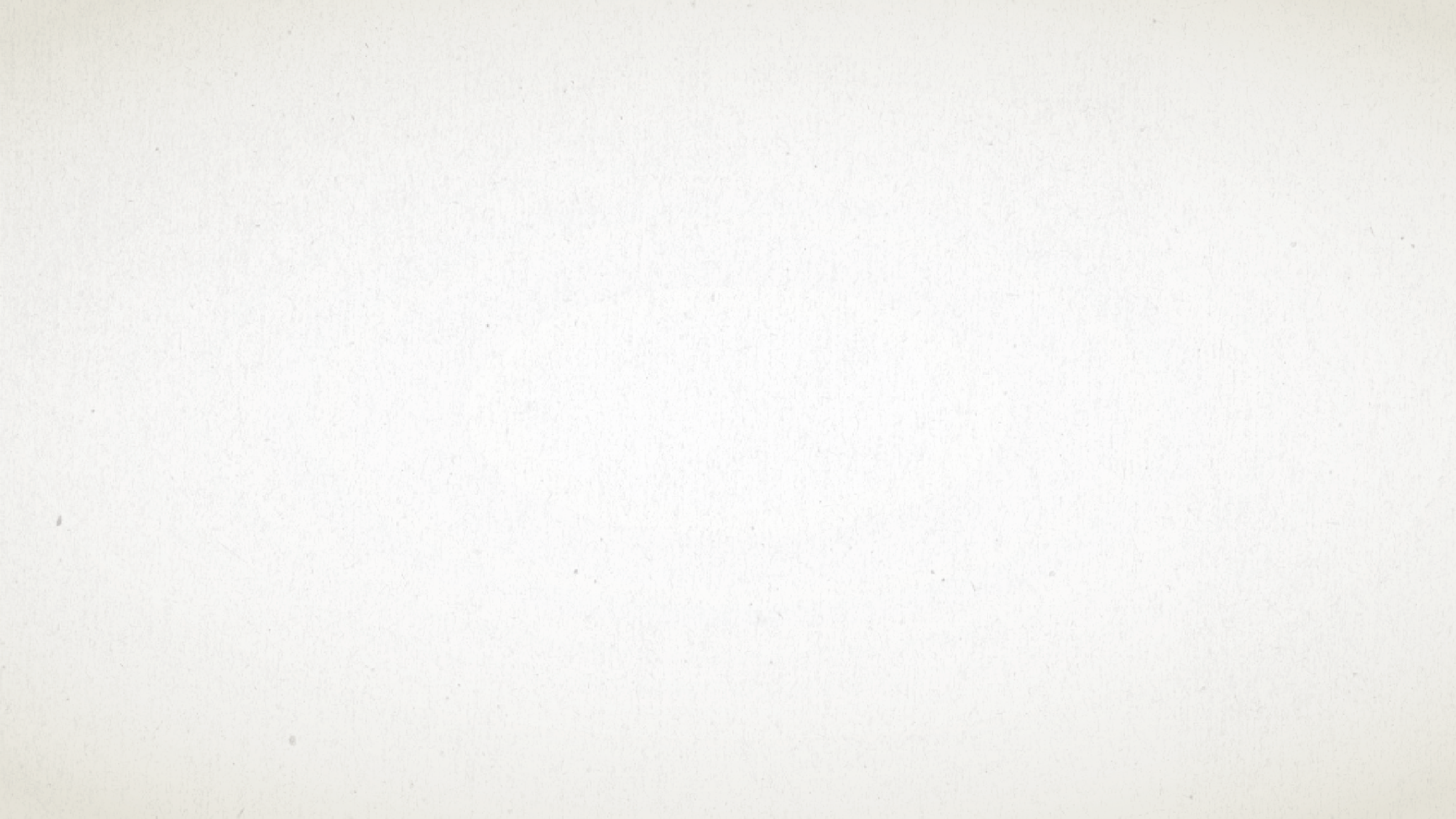 [Speaker Notes: Leer 10-19

Entonces han pasado tres meses desde el primer mensaje para reanudar la construcción del templo.

Ahora es invierno y han pasado por otra temporada de cosechas, por lo que Dios hace que Hageo llame la atención sobre cómo les ha ido con sus productos en relación con qué tan bien han estado guardando Sus leyes.

Y comienza con esta ilustración realmente simple de causa y efecto.
-Versículo 12, Si se lleva la carne santa de manera incorrecta, ¿es santa?
-No
-Causa y efecto
-No haces las cosas bien, el resultado no es el correcto.
-Versículo 13, Si se toca algo limpio con algo inmundo…el todo se hace inmundo.
-Causa y efecto
-USTEDES hicieron algo mal, entonces las cosas no son como se supone que deben ser.

Entonces, ¿cuál es la lección?
-Con tu relación con Dios…
-¿Cuáles cosechas….?

Con dos partes involucradas en tu relación con Dios… tú y Dios… tú eres la única variable.
-Aquí hay algo de lenguaje matemático para ustedes, ingenieros.
-Tú eres una variable, Dios es una constante….y aquí les está recordando esto
-Les pregunta en el versículo 15, ¿cómo estaban ustedes antes de comenzar a restaurar su relación conmigo reconstruyendo el templo?
-No tan bien….

Y habrían escuchado y entendido este punto.

A veces simplemente necesitamos que nos recuerden nuestra negligencia.
-David tuvo que ser recordado por Natán
-A Jonás se le dio tres días en el vientre de un pez para considerar su negligencia.
-No importa lo que Jesús hizo, los discípulos necesitaban que se les recordara que debían poner su fe en Él.
-Israel también necesitaba que se lo recordaran, de hecho varias veces
-Y nosotros también

Por eso estamos estudiando esto, ¿verdad?
Para recordar.

Les recuerda:
-Que no habían estado cumpliendo la ley.
-Que su relación con Él dependía de ellos mismos, porque Él es fiel
-Cómo eran las cosas antes de reconstruir el templo.
-Y ahora, cómo van a ser las cosas después…
-Versículo 19 - leer

3 puntos hasta ahora
-Construyan el templo
-Va a ser glorioso porque Dios lo va a llenar de gloria.
-Y Él los va a bendecir, porque se están alejando de su rebelión.

¿Ves por qué Hageo significa festival o alegre? Estos son algunos mensajes bastante buenos hasta ahora.

Y tiene uno más...]
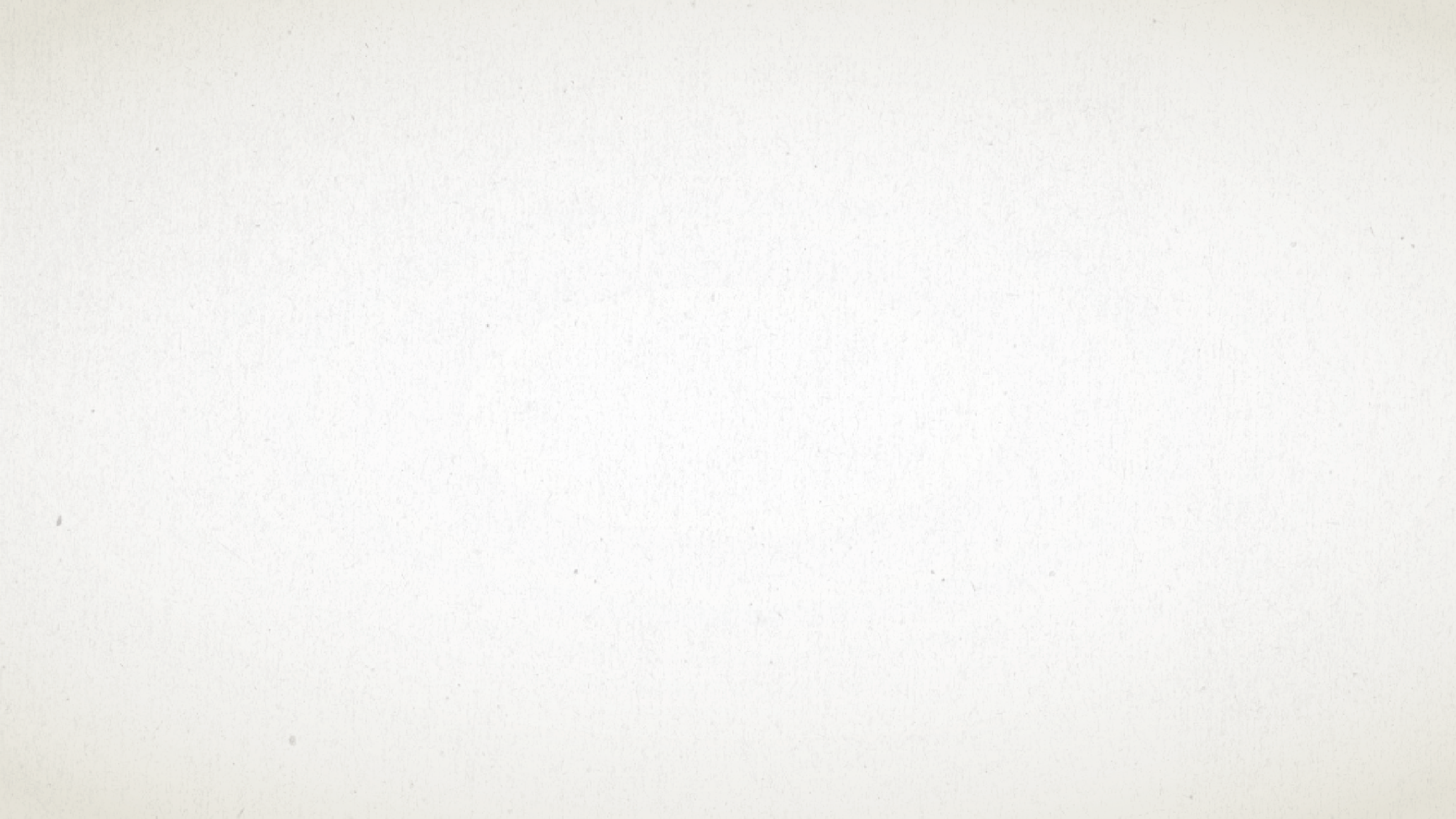 Cuarto mensaje: Zorobabel es elegido como
el anillo de sellar de dios
Elul
Chisleu
agosto 	    |         septiembre         |     	octubre	          |           noviembre	  |          diciembre
tisri
20La palabra del SEÑOR vino por segunda vez a Hageo, el día veinticuatro del mes, diciendo:  21  «Habla a Zorobabel, gobernador de Judá: “Yo estremeceré los cielos y la tierra,  22  y volcaré el trono de los reinos y destruiré el poder de los reinos de las naciones; y volcaré el carro y a los que montan en él, y caerán los caballos y sus jinetes, cada uno por la espada de su hermano.  23  En aquel día”, declara el SEÑOR de los ejércitos, “te tomaré a ti, Zorobabel, hijo de Salatiel, siervo Mío”, declara el SEÑOR, “y te pondré como anillo de sellar, porque Yo te he escogido”», declara el SEÑOR de los ejércitos.Hageo 2:20-23 (NBLA)
Este mensaje se entrega el mismo día que el tercer mensaje.
Un anillo de sellar es un sello pequeño colocado en un anillo, usado en lugar de o juntamente con una firma para dar autenticación a un documento oficial.
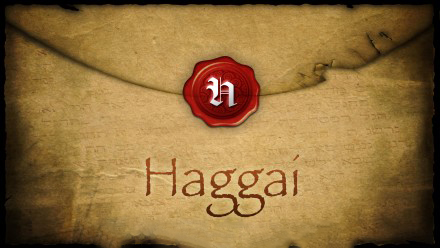 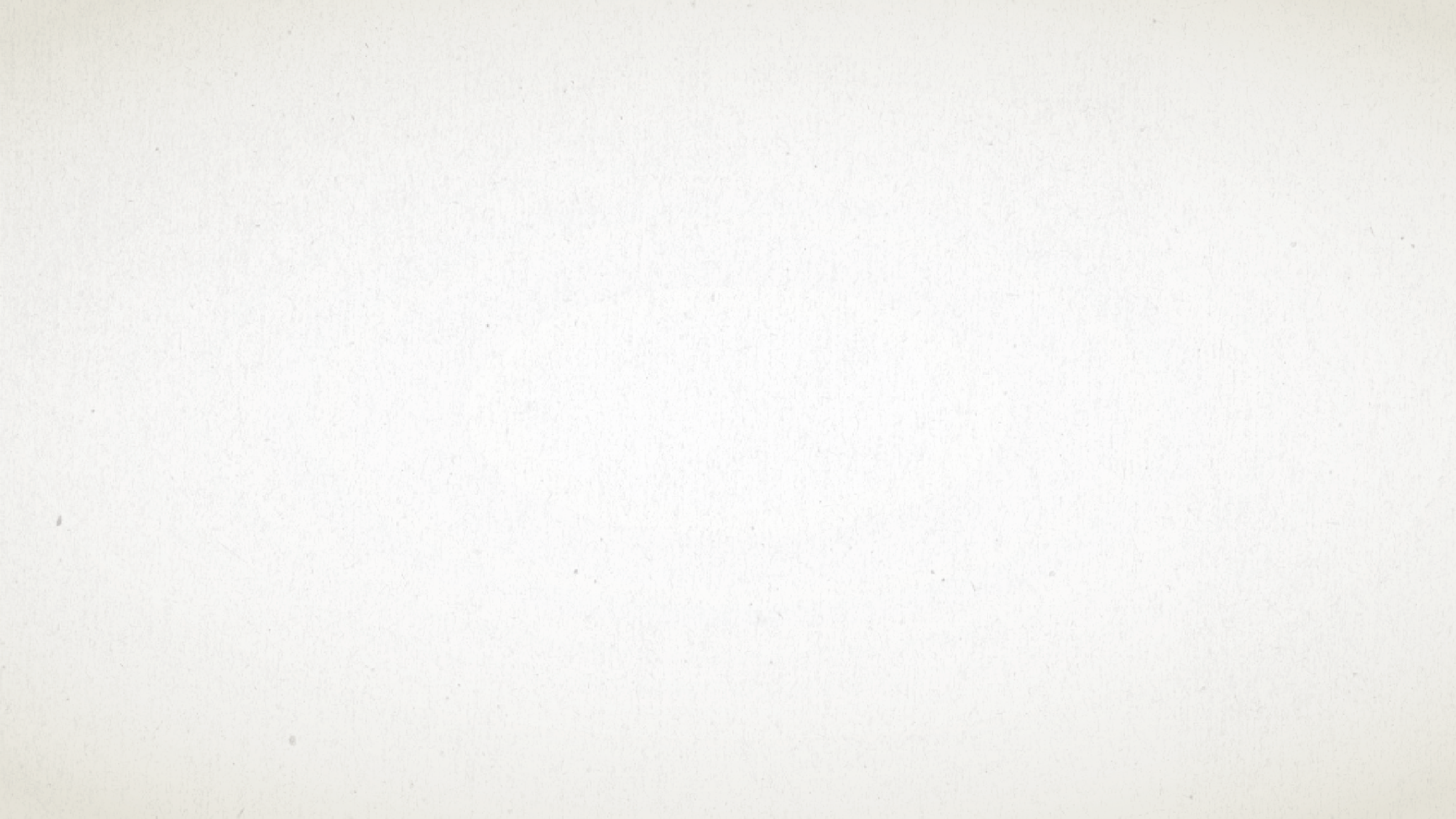 [Speaker Notes: Leer 20-23

Leer puntos en diapositiva.

Pasa de las bendiciones materiales prometidas en 10-19 a esta esperanza espiritual en Zorobabel, como cabeza de una nación y descendiente de David, dando un linaje a Cristo.

Y él habla con Zorobabel directamente aquí, nadie más.

Entonces, ¿qué crees que está haciendo Dios aquí cuando le cuenta a Zorobabel sobre estremecer los cielos y la tierra, y derribar naciones y enfrentarlas unas contra otras?
-¿Cuál sería el propósito?
 
-No da ningún detalle….no es estrategia militar….ayuda a Zorobabel a saber qué hacer
-Le recuerda quién tiene el control.
-Vas a ser mi anillo de sellar, y no te preocupes, yo tengo las cosas bajo control.
-Voy a hacer lo que siempre he hecho, cumplir mis promesas.
 
(Si alguien pregunta, 'en el día' es el día del Señor…Isaías 2:11, 17-20; 10:20,27; Zac. 2:11)

El hace de Zorobabel un sello... que dice "Yo te he escogido"

¿Qué crees que hizo esto por el pueblo de Israel?
¿Por qué decide hacer esto Dios, declarar a este hombre de esta manera?
-Dios conoce a Su pueblo
-Sabía lo que necesitaban.
-Creo que sabía que necesitaban un líder, alguien a quien apoyar.
-Siempre han querido líderes terrenales ¿verdad? Suplicaron reyes, tenían este deseo.
-Entonces les da un líder.
-Y no sólo un líder….un linaje de Cristo, un recordatorio de que Él está cumpliendo Sus promesas.

¿Pensamientos antes de las preguntas?]
¿Por qué especifica Hageo las horas exactas en que fueron dados sus mensajes?

¿Cuáles habrían sido algunos de los desafíos que probablemente enfrentó el pueblo para obedecer el mandato de Dios como lo hizo?

¿Cómo actuamos a veces como las personas a las que Hageo les predica en este libro?
preguntas
[Speaker Notes: Pregunta1
-Nos ayuda a comprender las situaciones en las que se entregaron estos mensajes.
	(Festivales, período de tiempo posterior al primer mensaje)
-Da una idea de la naturaleza del hombre.
	-El desánimo tardó meses en superarse.
-Me gusta ver que estaba recibiendo revelaciones continuas de Dios... en comparación con algunos falsos profetas que afirman tener una visión única en la que eventualmente se basan las religiones, la comunicación de Hageo con Dios fue continua y relevante. Como dijimos antes, los mensajes perfectos en los momentos perfectos.

Pregunta 2
-Debilidad física (por años en cautiverio)
-Debilidad espiritual
-Debilidad mental
-Pobreza
-Superar miedos (cómo viviré)
-Distracción
-Desánimo (templo relativamente decepcionante)
-Se negaron a si mismos.
	-Para superar estos desafíos, negaron lo que les decía su cuerpo y su mente, y pusieron su fe en Dios.
	-¿Es eso algo que se supone que todavía debemos hacer?

Me impresiona Israel aquí. Siempre podemos anticiparnos a lo que sucederá después, o a lo que sucedió antes, pero si miramos esta lección en el vacío, es un gran ejemplo de lo que debemos hacer. Si Dios te dice que hagas algo que no entiendes, hazlo de todos modos, Él sabe de lo que habla. Y me alegro que lo haga porque yo ciertamente no.

Pregunta 3
-A veces no nos esforzamos mucho
-A veces sí
-A veces nos detenemos en cosas que no importan.
	- De vez en cuando me pillo en este punto... poniendo un montón de tiempo y energía en algo que simplemente no importa.
	-Estaban trabajando en sus casas con paneles... Estoy en mi jardín trabajando duro para espesar el pasto.
	-Dejé demasiado fertilizante en una parte y maté un poco del pasto.
-A veces necesitamos ánimo, aunque hay mucho a nuestra disposición en la Biblia.
	-Necesitamos a nuestros ancianos
	-Necesitamos a nuestros cónyuges
	-Necesitamos que nuestros amigos nos recojan.

Hageo nos da todo eso.
	-Anima
	-Nos enseña acerca de Dios.
	-Nos enseña sobre la naturaleza del hombre.
	-Nos recuerda las promesas de Dios.
	-Nos recuerda Su gloria.
	-Y nos enseña cómo reconstruir el templo, restaurar una relación con Dios.

Es posible que todos tengamos que hacerlo algún día si tenemos dificultades, y aquí hay un buen ejemplo de cómo hacerlo.]
Hageo, Zacarías, Malaquías
Lección 7: Zacarías 5-6; Visiones 6 a 8
Línea de tiempo #1
70 años
70 años
g
e
f
d
c
a
b
Libro de Hageo, comienzan a reconstruir el templo nuevamente
Darío el Grande restablece el orden y llega a ser emperador
Primer año en Judá; altar reconstruido, ceremonias restauradas, cimientos del templo puestos
Templo terminado
Ciro el persa conquista Babilonia.
El edicto de Ciro para el regreso de los judíos
Tres asedios de Judá por parte de los babilonios; cautiverio
Lección 7: Zacarías 5-6; Visiones 6 a 8Visión 6 – El ROLLO volador
Dimensiones del rollo:
20 codos X 10 codos (aprox. 10x5 m)
Mandamientos referenciados:
No tomarás el nombre del SEÑOR tu Dios en vano
No robarás
Lección 7: Zacarías 5-6; Visiones 6 a 8Visión 6 – El ROLLO volador
Lea 1 Reyes 6:3. ¿Cree usted que tiene algún significado que esta área tenga las mismas dimensiones que el rollo volador?

¿Qué ley estaba escrita en el rollo?

Esta visión juzga los pecados del individuo / nación judía / naciones externas. (Elija uno)
Lección 7: Zacarías 5-6; Visiones 6 a 8Visión 6 – Una mujer en una canasta - Zacarías 5:5-11
5Entonces el ángel que hablaba conmigo salió y me dijo: «Alza ahora tus ojos y mira qué es esto que sale». 6  Y pregunté: «¿Qué es?». «Esto es el efa (una cesta de 22 litros) que sale», dijo él. Y añadió: «Esta es la iniquidad de ellos en toda la tierra. 7  Entonces una tapa de plomo fue levantada, y había una mujer sentada dentro del efa». 8  Entonces dijo: «Esta es la Maldad». Y la arrojó al interior del efa y arrojó la tapa de plomo sobre su abertura.
Lección 7: Zacarías 5-6; Visiones 6 a 8Visión 7 – Una mujer en una canasta
Preguntas
¿La maldad de quién se representa por la mujer en la cesta?

¿Dónde está Sinar?

Esta visión juzga los pecados del individuo / nación judía / naciones externas.
Lección 7: Zacarías 5-6; Visiones 6 a 8Visión 8 – los cuatro carros
Posible simbolismo dentro de la visión:
El número cuatro: totalidad
Carros: el juicio de Dios
El número dos: fuerza
Monte de bronce: la presencia fiel de Dios
Rojo: Guerra y derramamiento de sangre
Negro: Desolación, tristeza y luto
Blanco: Victoria y alegría
Tierra del norte: Babilonia
Tierra del sur: Egipto
Lección 7: Zacarías 5-6; Visiones 6 a 8Visión 8 – los cuatro carros
Preguntas
¿Qué otra visión tiene cuatro caballos (o en este caso, cuatro grupos) saliendo a la tierra?

¿Quién profetizó que este juicio sucedería?

Esta visión juzga los pecados del individuo / nación judía / naciones externas.
Hageo, Zacarías, Malaquías
Lección 8: Zacarías 7-14, La PREGUNTA SOBRE el ayuno E introducción a las cargas
Lección 8: Zacarías 7-14, La PREGUNTA SOBRE el ayuno E introducción a las cargas
Aquí en el capítulo 7 comienza otra división de la profecía. En la primera parte del libro, Zacarías suplicó a la nación de Israel que se arrepintiera y volviera al Señor en busca de Sus bendiciones. Luego recibió ocho visiones nocturnas para ayudar a animar al pueblo de Dios a reconstruir el templo. Ahora es el año 518 a.C. en el mes de Kislev que Zacarías recibe una revelación de Dios.
Los ciudadanos de Betel preguntaron si debían continuar observando el tiempo de ayuno y luto en el quinto mes (julio/agosto) como lo habían hecho durante setenta años. Al parecer, cuando llegó el cautiverio, casi setenta años antes, los judíos habían establecido una serie de días de ayuno para conmemorar algunas de sus calamidades nacionales.
El noveno día del cuarto mes para conmemorar cuando los babilonios finalmente abrieron una brecha en los muros de Jerusalén 
El décimo día del quinto mes para recordar la destrucción del Templo
El tercer día del séptimo mes para recordar el asesinato de Gedalías, el gobernador de Jerusalén, puesto en el poder por Nabucodonosor después de la deportación final de los judíos 
El décimo día del décimo mes para conmemorar el comienzo del asedio de Jerusalén
Lección 8: Zacarías 7-14, La PREGUNTA SOBRE el ayuno E introducción a las cargas
¿Quién instituyó cada uno de los ayunos enumerados anteriormente?


¿En qué se centraron todos los ayunos?


¿Cómo se responde la pregunta de Betel en el capítulo 7?


¿Cómo se responde la pregunta de Betel en el capítulo 8?


¿Se ajusta el capítulo 8 al mensaje de aliento de Zacarías?
Lección 8: Zacarías 7-14, La PREGUNTA SOBRE el ayuno E introducción a las cargas
Las dos cargas : Zacarías 9 - 14
Estos capítulos se consideran algunos de los más difíciles del Antiguo Testamento; son muy proféticos y se extienden a lo largo de un período comprendido entre la caída del Imperio Persa y la aparición de Jesús. En el capítulo 9 y nuevamente en el capítulo 12, Zacarías pronunció una carga u oráculo contra naciones específicas. Varios de los escritores del Nuevo Testamento se basaron en estos capítulos para obtener información que utilizaron en sus propios escritos
El uso de los capítulos 9-14 por los escritores del Nuevo Testamento sugiere que Zacarías estaba mirando más allá de la situación histórica inmediata hacia eventos asociados con la vida, el ministerio y la muerte de Jesucristo. Esto no significa que Zacarías dejó de abordar situaciones y circunstancias históricas específicas de su época. Más bien, la implicación es que los mensajes proféticos se referían a algo más que los eventos y condiciones existentes en el día del profeta.
Lección 8: Zacarías 7-14, La PREGUNTA SOBRE el ayuno E introducción a las cargas
Referencia en Zacarías 				Ocurrencias en el Nuevo Testamento
Capítulo 8:16					Efesios 4:25
 
Capítulo 9:9					Mateo 21:5; Juan 12:15
 
Capítulo 11:12-13 					Mateo 27:9-10
 
Capítulo 12:10					Juan 19:37
 
Capítulo 13:7					Mateo 26:31; Marcos 14:27
Hageo, Zacarías, Malaquías
Lección 9: Las dos cargas (oráculos) Zacarías 9 - 14
Lección 9: Las dos cargas (oráculos)
La primera carga
Zacarías 9-11
Las naciones arrogantes derrotadas
Capítulo 9:1-8
En el capítulo 8, Dios declaró Su ira contra los opresores de Su pueblo. Estos opresores ahora se mencionan específicamente y ahora se proclama Su juicio sobre ellos.
1…Profecía de la palabra del SEÑOR contra la tierra de Hadrac y Damasco, su lugar de reposo…2 y también contra Hamat…Tiro y Sidón…5 Ascalón lo verá y temerá, También Gaza… Lo mismo Ecrón… perecerá el rey de Gaza… 6 Un pueblo bastardo habitará en Asdod… el orgullo de los filisteos.
Zacarías 9:1-6 (NBLA)
Lección 9: Las dos cargas (oráculos)
Preguntas: La primera carga: Zacarías 9-11
¿Qué simboliza el asno en el 9:9?

Las descripciones en 9:11-17 producen imágenes sorprendentes para el lector. ¿Qué imagen te causó mayor impresión?

¿Encaja el capítulo 10 en el mensaje de ánimo de Zacarías?

¿A quién representa el buen pastor en 11:4-14?

¿Quién cree que puede ser el pastor malo de 11:15-17? ¿Por qué? (Hay muchas posibilidades)
Lección9: Las dos cargas (oráculos)
La segunda carga: Zacarías 12-14
Estos capítulos deben considerarse como una sola unidad. Están vinculados por varias frases y palabras claves que se usan repetidamente:
“En aquel día" (NBLA) – 17 veces
“Jerusalén” – 23 veces
El nombre del Señor (sustantivos y pronombres) - 60 veces
Estos capítulos presentan un cuadro claro que identifica un día futuro en el que el Señor hará algo especial por Jerusalén. No se ha olvidado de su pueblo. Recuerde que el nombre mismo del libro que estamos estudiando, Zacarías, significa "Dios se acuerda".
En el capítulo anterior nos quedamos con un panorama sombrío de Israel que nos dejó con muchas preguntas sobre su futuro. Israel había rechazado al Mesías, por lo que la rotura del cayado preparó el camino para que potencias hostiles invadieran la tierra (v. 10) y para que la nación cayera en manos del malvado pastor (v. 16). Ahora Dios declara Su salvación y vemos un cambio de corazón en el pueblo judío. Mientras que antes habían rechazado al Mesías, ahora lloran por aquel a quien traspasaron.
Lección 9: Las dos cargas (oráculos)
Preguntas
La segunda carga: Zacarías 12-14
¿Encaja el capítulo 12:1-9 en el mensaje de ánimo de Zacarías?

¿Para usted cuál fue la imagen más llamativa del capítulo 12?

¿Quiénes eran los habitantes de Hadad Rimón que lloraban en la llanura de Meguido (2 Crón. 35:22-25)?

¿Dónde se hace referencia a 13:7b en el Nuevo Testamento?
Hageo, Zacarías, Malaquías
Lección 10: introducción a malaquías
Línea de tiempo #1
70 años
70 años
g
e
f
d
c
a
b
Libro de Hageo, comienzan a reconstruir el templo nuevamente
Darío el Grande restablece el orden y llega a ser emperador
Primer año en Judá; altar reconstruido, ceremonias restauradas, cimientos del templo puestos
Templo terminado
Ciro el persa conquista Babilonia.
El edicto de Ciro para el regreso de los judíos
Tres asedios de Judá por parte de los babilonios; cautiverio
Línea de tiempo #2
445
530 aC
522
486
465
424 a.C.
479
458
f
c
a
516
b
d
460
432
e
Ester llega a ser reina
Esdras regresa
Hageo y Zacarías predican y profetizan
Templo completado
Malaquías predica y profetiza
Nehemías regresa
Hageo

Zacarías

malaquías
RelacionE lo siguiente con el libro asociado
m
_____ 	“¿Robará el hombre a Dios?”
_____	Zorobabel elegido como sello
_____	Ocho profecías mesiánicas
_____	“¿Es acaso tiempo para que ustedes habiten en sus casas 	artesonadas mientras esta casa está desolada?”
_____	Sacerdotes específicamente condenados
_____	Primero en ordenar que se reconstruyera el templo
_____	Ocho visiones nocturnas
_____	Alienta al pueblo a reconstruir el templo.
____	Juan el Bautista predicho
h
z
h
m
h
z
z
m
COMPLETE LA ESTRUCTURA DE LAS OCHO VISIONES NOCTURNAS
a/c
e
Dios patrullando la tierra
La limpieza de la tierra
Dios patrullando la tierra
Los dos líderes ungidos del Judá post-exílico
La amenaza de las naciones contra Judá
d
b
a/c
RESPONDA A LAS SIGUIENTES PREGUNTAS
¿Qué libro del Antiguo Testamento ofrece un buen trasfondo histórico de los escritos de Hageo, Zacarías y Malaquías?

¿Qué libro del Antiguo Testamento relata la reconstrucción de los muros de Jerusalén menos de cien años después de la finalización del templo?

Además de Hageo, Zacarías, Malaquías y la respuesta a los números 1 y 2, ¿cuál es el único otro libro del Antiguo Testamento que detalla eventos en el período post-exílico (post-cautiverio babilónico)?
Esdras
Nehemías
Ester
Introducción a malaquías
Lección 10
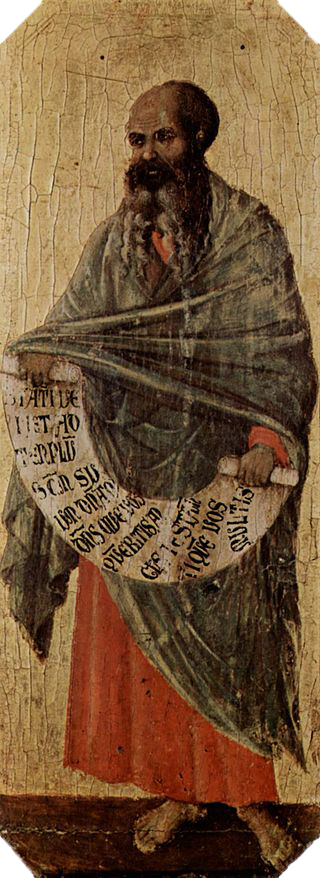 autor
Malaquías significa "mi mensajero"

¡Eso es todo lo que sabemos!

Algunos especulan:
“Mi mensajero” es una descripción, no el significado de un nombre propio
Escrito por Esdras, Nehemías, Zorobabel…
Él era levita
fecha
Esdras regresa
Nehemías regresa
Probable
460-432
Lo más tarde posible
Lo más temprano
posible
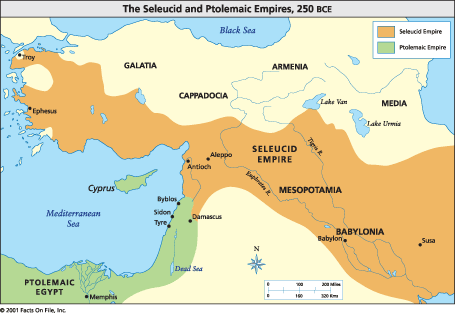 Los imperios seleúcida y ptolemaico, 250 aC
Imperio seleúcida
Imperio ptolemaico
LOS macabeos
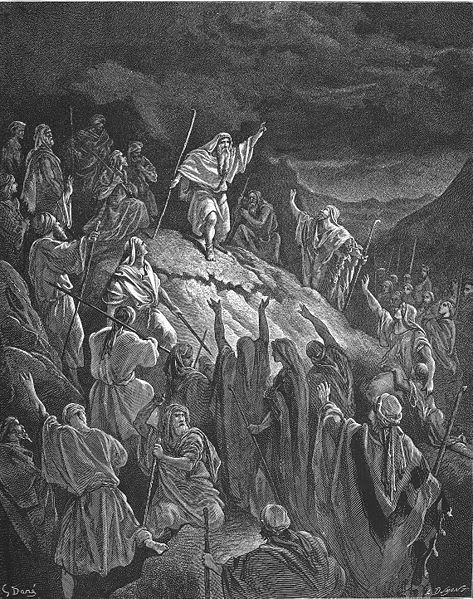 Líderes de un ejército rebelde judío que tomó el control de Judea

Fundaron la dinastía hasmonea que gobernó entre el 164 y el 63 a.C.

El objetivo principal era reducir la influencia del helenismo y el judaísmo helenístico.

Hanukkah celebra la nueva dedicación del templo tras la victoria de Judá Macabeo sobre los seléucidas.
fecha
Esdras regresa
Nehemías regresa
Probable
460-432
Lo más tarde posible
Lo más temprano
posible
Probable
460-432
Lo más tarde posible
Lo más temprano
posible
Matrimonio con esposas paganas 	Mal 2:11-15	→	Neh 13:23-27
Negligencia en el pago del diezmo 	Mal 3:8-10	→	Neh 13:10-14
Desprecio del día de reposo	Mal 2:8-9	→	Neh 13:15-22
Corrupción del sacerdocio		Mal 1:6-2:9	→	Neh 13:7-9
Existencia de mal social		Mal 3:5		→	Neh 5:1-13
[Speaker Notes: La ausencia de idolatría en esta lista es significativa ya que el período antes del cautiverio abundaba con ella, y el período macabeo habría incluido la adopción de los dioses griegos por parte de los judíos helenísticos.]
TRASfondo
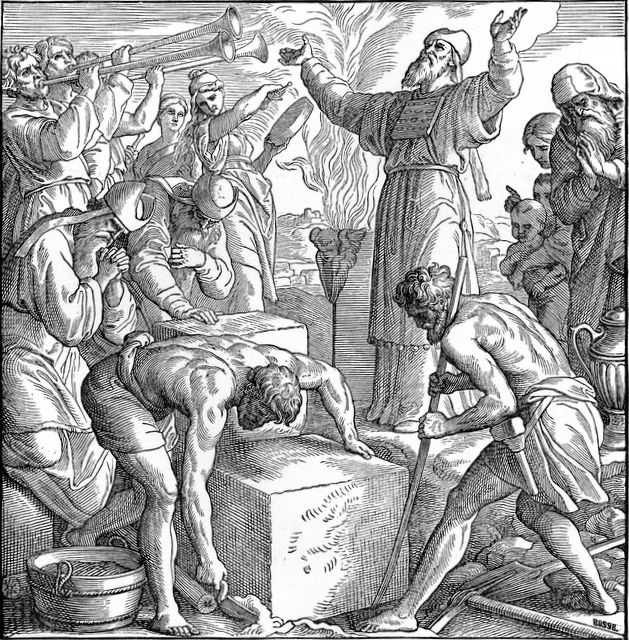 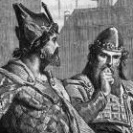 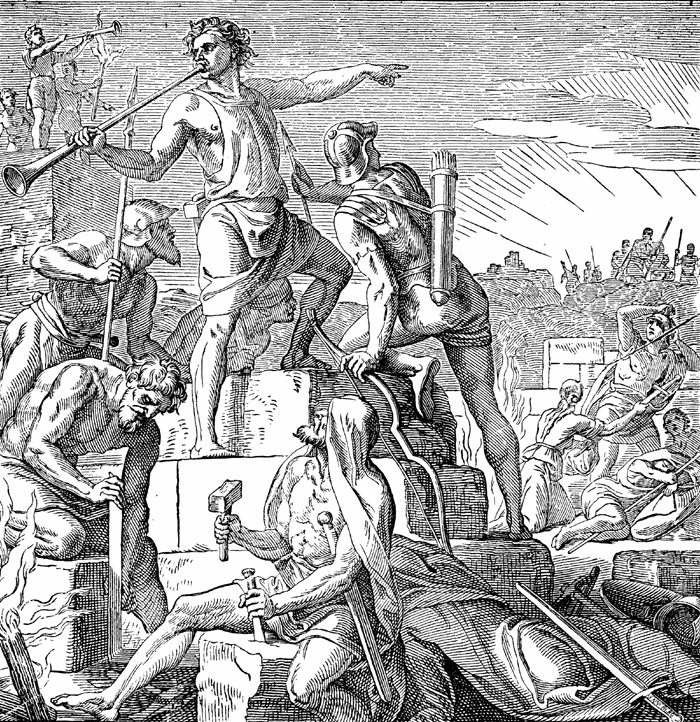 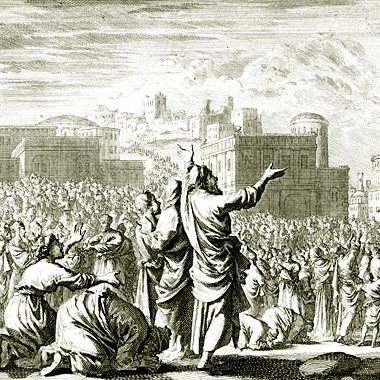 536 aC 		    520-516		458 		      445 aC
Animado por la predicación de Hageo y Zacarías, el pueblo reconstruye el templo.
Nehemías regresa y reconstruye los muros de la ciudad.
El primer contingente de desterrados regresa bajo el liderazgo de Zorobabel el gobernador y Josué el sumo sacerdote
Esdras regresa con un segundo grupo de desterrados y restablece el conocimiento y el respeto por la ley.
estilo
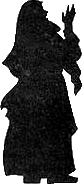 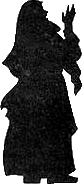 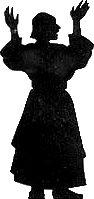 [Speaker Notes: El método se utiliza 10 veces.]
Malaquías 1:2
Malaquías 2:13-14
Malaquías 2:17
Jehová como fuente de su mensaje
Mensaje o lecciones
el evangelio
[Speaker Notes: Indiferencia hacia los aspectos morales y ceremoniales de la ley.
De vuelta en Judea por más de 100 años
¡Sin embargo, estaban peor que antes!
¡El ánimo de Dios y las promesas de Zacarías no se cumplieron porque eran condicionales!
No habían cumplido la ley.

Avanzar
¿Alguna vez tratamos el evangelio de la misma manera que ellos trataron la ley?
¿Cuáles serían algunos de los aspectos morales del evangelio?
Amar a tu prójimo
Perdonar 7 x 70
Honrar a tu cónyuge
Servir a los demás
Ayudar a los débiles
Honrar la Palabra de Dios
Mantener tu cuerpo y tu mente sexualmente puros.

¿Alguna vez mostramos indiferencia ante algunas de estas cosas? ¿Los tomamos tan en serio como Dios?

¿Cuáles son algunos aspectos ceremoniales del evangelio?
La cena del Señor
Reunión el primer día de la semana.
Dentro de nuestra adoración, prácticamente hacemos que las cosas sean ceremoniales:
Lectura de las Escrituras
Oración
Cantos
Cena del Señor
Cantos
Ofrenda
Cantos
Predicación
Oración

¿Alguna vez hacemos estas cosas con indiferencia?
Pensando en el almuerzo en lugar del sacrificio de Cristo.
Eso sucede, todos lo hemos hecho antes.

Pero lo que espero que suceda cuando nos demos cuenta de esto en nosotros mismos es que recordemos mensajes como este de Malaquías. Otros antes que nosotros han caído en la indiferencia.

A veces ocurre pensar en el almuerzo durante el servicio, pero no permita que se convierta en una señal interna de que su corazón simplemente no está en el servicio. Más bien, que sea un despertar.

Cuando usted siente que está siendo despreocupado, o aburrido, o indiferente… recuerde lo que Dios piensa sobre eso y trate de ser mejor.
Recuerde, Dios les dio a estas personas castigo para hacerlos conscientes de sus pecados.
Luego los sacó del destierro y los restauró.
Él los perdonó de sus pecados.
Él los animó
Les dio esperanza en Él

Él nos dio a Cristo….que es infinitamente más que cualquier otra cosa que se pueda dar, tratemos de honrarlo tratando el evangelio con la importancia que merece.

La adoración estaba en un estado de decadencia
Este punto va de la mano del primero….es el resultado del mismo. Su indiferencia había conducido a un estado de decadencia.
El sacerdocio aceptaba los desechos de los rebaños para los sacrificios.
¿Qué tan avergonzado te sentirías de darle a alguien a quien realmente respetas un regalo realmente terrible?
En lugar de una tarjeta de regalo para un buen restaurante, les das un pastel de carne sobrante... con un poco de moho.
Esos son los desechos de tu refrigerador.
En lugar de un suéter nuevo, les das un calcetín viejo y sin su pareja.
Los desechos de tu tocador
Aquí tienes... nuestra relación está intacta.
Eso es lo que estaban haciendo los sacerdotes... dándole a Dios lo peor que tenían.
Y esa idea me asusta porque todavía soy capaz de hacerlo. Por tonto que parezca, no le he dado lo mejor a Dios.
A veces doy lo que es cómodo, en lugar de lo que es correcto.
Y no quiero hacer eso
Quiero recordar que Malaquías condena duramente a estos sacerdotes por el estado de su culto.
Este ritual de sacrificio por el que estaban pasando, sólo tiene valor cuando muestra una adoración espiritual profunda y sincera a Dios, no una casilla de verificación sin sentido.

Es difícil para uno considerarse objetivamente cuando se trata delcorazón. Nos gusta mentirnos a nosotros mismos y hacernos creer que estamos haciendo lo mejor que podemos. Tal vez podamos dar un paso atrás y evaluarnos a nosotros mismos con un poco más de honestidad… y tratar de prestar atención a estas advertencias de Malaquías.

Los judíos se divorciaban de sus esposas y se casaban con mujeres paganas.
-Esto debe haber sido una tentación severa porque parece que no se pueden leer 2 capítulos del Antiguo Testamento sin escuchar sobre esto.

-Dios tenía un pueblo especial ¿no?
-Se supone que debe ser apartado

-¿Cómo iba a seguir teniendo un pueblo si seguían casándose con otras naciones?
-Se estaban disolviendo en las naciones vecinas.

No estoy seguro de cuál era la población del mundo en este período de tiempo, pero estoy bastante seguro de que los 43.000 que regresaron con Zorobabel era una pequeña fracción de ella. Su número estaba disminuyendo y había varios entre ese grupo que no podían probar su herencia judía.

¿Cuál crees que es la población cristiana hoy en día?
Y no me refiero a todos los que marcan esa casilla en el censo… ¿cuál es la verdadera población?
Es una pequeña fracción de la población mundial.

Ahora bien, no me preocupan los matrimonios mixtos hoy... pero todavía hay un paralelo en cómo nos mezclamos con el mundo.
Eso es lo que realmente significaba todo este asunto de los matrimonios mixtos, ¿verdad? Los judíos mezclándose con el mundo… gente que no era de Dios.

Y esa es la lección de hoy ¿verdad? No te mezcles con el mundo... lo cual parece ser cada vez más difícil cuanto más conectados estamos como sociedad.

No significa que no se asocien... simplemente no se mezclen. Ustedes entienden la diferencia.

¿Ves cuántas lecciones importantes hay en Malaquías?

¿Tiene la sensación de que Dios está entregando un último mensaje para tratar de preparar a Su pueblo para lo que viene? Creo que este es un buen mensaje para hoy... ¿Cuántos años de silencio llevamos ahora? Si estás hablando de entrega profética….aproximadamente 1900 años, pero es más como 0 si se considera que ahora tenemos la Palabra completa….no solo una parte….como lo tenían estas personas.

Por eso creo que es muy importante que usemos esa información para nuestro bien ahora.

Hay disciplina eterna en la ley.
¿Qué cree usted que significa esto?

¿Alguien quiere intentarlo?

¿Qué pasa con una disciplina temporal?
	-Aprender obediencia
	-Aprender sumisión
	-Aprender sacrificio
La eterna sería
	-Has aprendido la obediencia en algo tangible, como el sacrificio de animales, para que puedas ser obediente a un mensaje que es espiritual, como amar al prójimo.
	-Has sentido la idea de someterte a un Dios que te ordena obedecer ciertas leyes, para que puedas entender lo que significa someterse a Cristo.
	-Se obtiene una idea del sacrificio al perder posesiones materiales, para que puedas comenzar a comprender lo que Jesús hizo….y honrarlo.

Hay disciplina eterna en la ley, así como hay disciplina eterna en el evangelio. Eterno en el sentido de que este aprendizaje te afectará eternamente.]
Condena de la infidelidad de los sacerdotes

Condena del divorcio y de los matrimonios mixtos

Día del SEÑOR – Condena de la indiferencia y el escepticismo religioso
BOSQUEJO
Hageo, Zacarías, Malaquías
Lección 11: Malaquías 1-2, Condenación
Línea de tiempo #1
70 años
70 años
g
e
f
d
c
a
b
Libro de Hageo, comienzan a reconstruir el templo nuevamente
Darío el Grande restablece el orden y llega a ser emperador
Primer año en Judá; altar reconstruido, ceremonias restauradas, cimientos del templo puestos
Templo terminado
Ciro el persa conquista Babilonia.
El edicto de Ciro para el regreso de los judíos
Tres asedios de Judá por parte de los babilonios; cautiverio
Línea de tiempo #2
445
530 aC
522
486
465
424 a.C.
479
458
f
c
a
516
b
d
460
432
e
Ester llega a ser reina
Esdras regresa
Hageo y Zacarías predican y profetizan
Templo completado
Malaquías predica y profetiza
Nehemías regresa
Hageo

Zacarías

malaquías
RelacionE lo siguiente con el libro asociado
m
_____ 	“¿Robará el hombre a Dios?”
_____	Zorobabel elegido como sello
_____	Ocho profecías mesiánicas
_____	“¿Es acaso tiempo para que ustedes habiten en sus casas 	artesonadas mientras esta casa está desolada?”
_____	Sacerdotes específicamente condenados
_____	Primero en ordenar que se reconstruyera el templo
_____	Ocho visiones nocturnas
_____	Alienta al pueblo a reconstruir el templo.
____	Juan el Bautista predicho
h
z
h
m
h
z
z
m
COMPLETE LA ESTRUCTURA DE LAS OCHO VISIONES NOCTURNAS
a/c
e
Dios patrullando la tierra
La limpieza de la tierra
Dios patrullando la tierra
Los dos líderes ungidos del Judá post-exílico
La amenaza de las naciones contra Judá
d
b
a/c
RESPONDA A LAS SIGUIENTES PREGUNTAS
¿Qué libro del Antiguo Testamento ofrece un buen trasfondo histórico de los escritos de Hageo, Zacarías y Malaquías?

¿Qué libro del Antiguo Testamento relata la reconstrucción de los muros de Jerusalén menos de cien años después de la finalización del templo?

Además de Hageo, Zacarías, Malaquías y la respuesta a los números 1 y 2, ¿cuál es el único otro libro del Antiguo Testamento que detalla eventos en el período post-exílico (post-cautiverio babilónico)?
Esdras
Nehemías
Ester
Malaquías 1-2, condenación
Lección 11
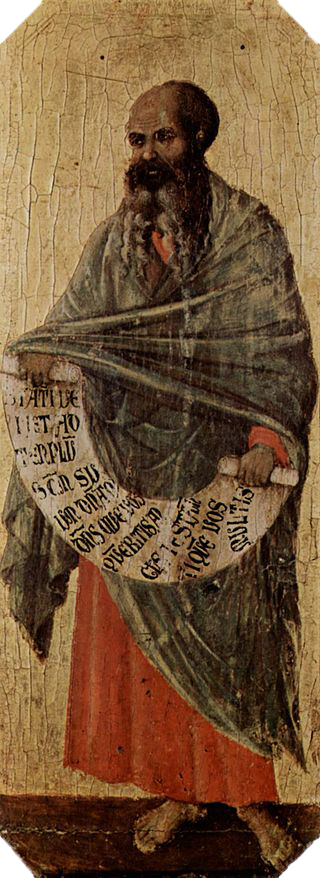 autor
Malaquías significa "mi mensajero"

¡Eso es lo único que sabemos!

Algunos especulan:
“Mi mensajero” es una descripción, no el significado de un nombre propio
Escrito por Esdras, Nehemías, Zorobabel…
Él era levita
fecha
Esdras regresa
Nehemías regresa
Probable
460-432
Lo más tarde posible
Lo más temprano
posible
Probable
460-432
Lo más tarde posible
Lo más temprano
posible
Matrimonio con esposas paganas 	Mal 2:11-15	→	Neh 13:23-27
Negligencia en el pago del diezmo 	Mal 3:8-10	→	Neh 13:10-14
Desprecio del día de reposo	Mal 2:8-9	→	Neh 13:15-22
Corrupción del sacerdocio		Mal 1:6-2:9	→	Neh 13:7-9
Existencia de mal social		Mal 3:5		→	Neh 5:1-13
[Speaker Notes: La ausencia de idolatría en esta lista es significativa ya que el período antes del cautiverio abundaba con ella, y el período macabeo habría incluido la adopción de los dioses griegos por parte de los judíos helenísticos.]
estilo
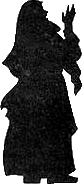 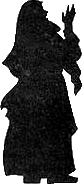 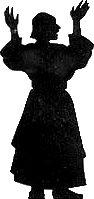 [Speaker Notes: El método se utiliza 10 veces.]
Jehová como fuente de su mensaje
Mensaje o lecciones
[Speaker Notes: Indiferencia hacia los aspectos morales y ceremoniales de la ley.
De vuelta en Judea por más de 100 años
¡Sin embargo, estaban peor que antes!
¡El ánimo de Dios y las promesas de Zacarías no se cumplieron porque eran condicionales!
No habían cumplido la ley.

Avanzar
¿Alguna vez tratamos el evangelio de la misma manera que ellos trataron la ley?
¿Cuáles serían algunos de los aspectos morales del evangelio?
Amar a tu prójimo
Perdonar 7 x 70
Honrar a tu cónyuge
Servir a los demás
Ayudar a los débiles
Honrar la Palabra de Dios
Mantener tu cuerpo y tu mente sexualmente puros.

¿Alguna vez mostramos indiferencia ante algunas de estas cosas? ¿Los tomamos tan en serio como Dios?

¿Cuáles son algunos aspectos ceremoniales del evangelio?
La cena del Señor
Reunión el primer día de la semana.
Dentro de nuestra adoración, prácticamente hacemos que las cosas sean ceremoniales:
Lectura de las Escrituras
Oración
Cantos
Cena del Señor
Cantos
Ofrenda
Cantos
Predicación
Oración

¿Alguna vez hacemos estas cosas con indiferencia?
Pensando en el almuerzo en lugar del sacrificio de Cristo.
Eso sucede, todos lo hemos hecho antes.

Pero lo que espero que suceda cuando nos demos cuenta de esto en nosotros mismos es que recordemos mensajes como este de Malaquías. Otros antes que nosotros han caído en la indiferencia.

A veces ocurre pensar en el almuerzo durante el servicio, pero no permita que se convierta en una señal interna de que su corazón simplemente no está en el servicio. Más bien, que sea un despertar.

Cuando usted siente que está siendo despreocupado, o aburrido, o indiferente… recuerde lo que Dios piensa sobre eso y trate de ser mejor.
Recuerde, Dios les dio a estas personas castigo para hacerlos conscientes de sus pecados.
Luego los sacó del destierro y los restauró.
Él los perdonó de sus pecados.
Él los animó
Les dio esperanza en Él

Él nos dio a Cristo….que es infinitamente más que cualquier otra cosa que se pueda dar, tratemos de honrarlo tratando el evangelio con la importancia que merece.

La adoración estaba en un estado de decadencia
Este punto va de la mano del primero….es el resultado del mismo. Su indiferencia había conducido a un estado de decadencia.
El sacerdocio aceptaba los desechos de los rebaños para los sacrificios.
¿Qué tan avergonzado te sentirías de darle a alguien a quien realmente respetas un regalo realmente terrible?
En lugar de una tarjeta de regalo para un buen restaurante, les das un pastel de carne sobrante... con un poco de moho.
Esos son los desechos de tu refrigerador.
En lugar de un suéter nuevo, les das un calcetín viejo y sin su pareja.
Los desechos de tu tocador
Aquí tienes... nuestra relación está intacta.
Eso es lo que estaban haciendo los sacerdotes... dándole a Dios lo peor que tenían.
Y esa idea me asusta porque todavía soy capaz de hacerlo. Por tonto que parezca, no le he dado lo mejor a Dios.
A veces doy lo que es cómodo, en lugar de lo que es correcto.
Y no quiero hacer eso
Quiero recordar que Malaquías condena duramente a estos sacerdotes por el estado de su culto.
Este ritual de sacrificio por el que estaban pasando, sólo tiene valor cuando muestra una adoración espiritual profunda y sincera a Dios, no una casilla de verificación sin sentido.

Es difícil para uno considerarse objetivamente cuando se trata delcorazón. Nos gusta mentirnos a nosotros mismos y hacernos creer que estamos haciendo lo mejor que podemos. Tal vez podamos dar un paso atrás y evaluarnos a nosotros mismos con un poco más de honestidad… y tratar de prestar atención a estas advertencias de Malaquías.

Los judíos se divorciaban de sus esposas y se casaban con mujeres paganas.
-Esto debe haber sido una tentación severa porque parece que no se pueden leer 2 capítulos del Antiguo Testamento sin escuchar sobre esto.

-Dios tenía un pueblo especial ¿no?
-Se supone que debe ser apartado

-¿Cómo iba a seguir teniendo un pueblo si seguían casándose con otras naciones?
-Se estaban disolviendo en las naciones vecinas.

No estoy seguro de cuál era la población del mundo en este período de tiempo, pero estoy bastante seguro de que los 43.000 que regresaron con Zorobabel era una pequeña fracción de ella. Su número estaba disminuyendo y había varios entre ese grupo que no podían probar su herencia judía.

¿Cuál crees que es la población cristiana hoy en día?
Y no me refiero a todos los que marcan esa casilla en el censo… ¿cuál es la verdadera población?
Es una pequeña fracción de la población mundial.

Ahora bien, no me preocupan los matrimonios mixtos hoy... pero todavía hay un paralelo en cómo nos mezclamos con el mundo.
Eso es lo que realmente significaba todo este asunto de los matrimonios mixtos, ¿verdad? Los judíos mezclándose con el mundo… gente que no era de Dios.

Y esa es la lección de hoy ¿verdad? No te mezcles con el mundo... lo cual parece ser cada vez más difícil cuanto más conectados estamos como sociedad.

No significa que no se asocien... simplemente no se mezclen. Ustedes entienden la diferencia.

¿Ves cuántas lecciones importantes hay en Malaquías?

¿Tiene la sensación de que Dios está entregando un último mensaje para tratar de preparar a Su pueblo para lo que viene? Creo que este es un buen mensaje para hoy... ¿Cuántos años de silencio llevamos ahora? Si estás hablando de entrega profética….aproximadamente 1900 años, pero es más como 0 si se considera que ahora tenemos la Palabra completa….no solo una parte….como lo tenían estas personas.

Por eso creo que es muy importante que usemos esa información para nuestro bien ahora.

Hay disciplina eterna en la ley.
¿Qué cree usted que significa esto?

¿Alguien quiere intentarlo?

¿Qué pasa con una disciplina temporal?
	-Aprender obediencia
	-Aprender sumisión
	-Aprender sacrificio
La eterna sería
	-Has aprendido la obediencia en algo tangible, como el sacrificio de animales, para que puedas ser obediente a un mensaje que es espiritual, como amar al prójimo.
	-Has sentido la idea de someterte a un Dios que te ordena obedecer ciertas leyes, para que puedas entender lo que significa someterse a Cristo.
	-Se obtiene una idea del sacrificio al perder posesiones materiales, para que puedas comenzar a comprender lo que Jesús hizo….y honrarlo.

Hay disciplina eterna en la ley, así como hay disciplina eterna en el evangelio. Eterno en el sentido de que este aprendizaje te afectará eternamente.]
[Speaker Notes: Leer el primer párrafo de la lección para establecer el tono de la clase.

ICreo que este análisis del pueblo nos muestra la importante diferencia que hay entre el corazón y la ley.

¿Ve usted la primera oración donde dice "esto no había producido la era mesiánica que muchos esperaban“?

¿Y nosotros? ¿Lo hacemos bien?

Hice lo que Dios dijo, entonces, ¿dónde está el resultado? Se les prometió un Mesías, entonces, ¿dónde está?

Y creo que se trata de dejar que los subproductos nos impulsen, en lugar del producto.

¿Qué quiero decir con esto?

Leer diapositiva

A veces dejamos que los subproductos nos impulsen... porque son tangibles... los sentimos

A veces es difícil saber si Dios fue glorificado por tu acción. No hay señales… ni aplausos… ni gracias.

Entonces lo que hace Malaquías... es recordarnos que los productos son lo que es más importante. Sus corazónes más importante que la ley misma.

Hicieron lo que Dios quería y se arrepintieron… construyeron el muro, restauraron la adoración y pensaron que su recompensa era un Mesías, AHORA. Pero la verdadera recompensa fue que Dios fue honrado. Estas personas nunca verían al Mesías... no obtuvieron el resultado que querían.

Y creo que este es un buen recordatorio para nosotros hoy en día... es posible que nunca obtengamos lo que creemos que se debe. A veces podemos olvidar cuál es el verdadero propósito de nuestras acciones, pero Malaquías nos enseña, en su condena del pueblo en estos dos primeros capítulos, que se suponía que debían obedecer a Dios todo el tiempo, no sólo hasta que obtengan lo que creen que se les debe.

¿Tiene algunos comentarios sobre esto?]
El amor del Señor por IsraelMalaquías 1:2-5
[Speaker Notes: Leer 1:2-5

Jacob y Esaú son Israel y Edom aquí.

Leer diapositiva.

Entonces esta siempre ha sido una historia difícil de entender, ¿verdad? ¿Por qué eligió Dios a Jacob en lugar de Esaú mientras aún estaban en el vientre?

¿Por qué eligió Dios un pueblo?

Así que leamos un par de pasajes:

Génesis 25:21-23

Romanos 9:6-29 (leer)

Entonces leemos estos dos pasajes, y plantean las preguntas. (leer diapositiva)

¿Qué es justo?

¿Quién decide lo justo?

¿A quién presenta claramente Romanos 9 como en control?

Lo que aprendo de esta sección de Malaquías, y de volver a Génesis y escuchar a Pablo... es que Dios no explica, y no puede explicar todas las cosas al hombre.

Ahora no quiero decir que no puede en el sentido de que Él es incapaz, quiero decir que no puede en el sentido de que... en el estado actual del hombre, nosotros somos incapaces de procesar toda la profundidad, sabiduría y complejidad de Dios.

Él hace un trabajo maravilloso al explicarnos tantas cosas a través de Su Palabra escrita. Jesús explica muchas cosas, los profetas nos enseñan muchas cosas, Pablo nos lleva al borde mismo de lo que podemos entender... Creo que los escritos de Pablo son muy difíciles... pero hay algunas cosas que simplemente no sabemos.

Como por qué Dios eligió a Jacob en vez de a Esaú. ¿Cómo conquistó el pecado la muerte de Jesús? No lo sé, pero me alegro de servir a un Dios que sí lo sabe.

En esta situación, Israel quería una respuesta que no podía comprender. No podían entender algunos de los principios básicos de la ley, o principios básicos de un pacto, entonces, ¿cómo podían entender el amor de Dios por ellos? Y Dios básicamente dice: No te debo una explicación... Yo te escogí. Y Yo soy el Alfarero, tú eres el barro.

Entiéndanlo de esta manera... miren a Edom. ¿En qué los he amado? Al no traer sobre ustedes el tormento que he traído sobre Edom.

¿Algún comentario a compartir?]
¿FUE la elección de Dios de Jacob EN VEZ DE esaú justA?
Las ofrendas contaminadas de los sacerdotesMalaquías 1:6-14
[Speaker Notes: Leer 1:6-12 (12 no es el final de la sección)

Leer diapositiva (mencionar a Esaú quizás planteando las mismas objeciones)

Y entonces entendemos esto, ¿verdad? Los sacerdotes estaban dando malas ofrendas y Dios no está contento.

Sin embargo, la parte de esta sección que realmente me llamó la atención es 13-14 (leer)

Creo que esto es sólo un gran y severo recordatorio de que hay una gran diferencia entre ir a la iglesia y ser la Iglesia.

Hay una gran diferencia entre tus acciones y los propósitos que impulsan esas acciones.

Esta frase… Ay, qué fastidio... es una condenación mordaz hacia mí.

Cuantos hemos pensado esto cuando el predicador se extiende un poco…
- Cuando ese nuevo líder de la canción dirige las 6 etrofas, y toma una eternidad.
- Cuando la lección bíblica es demasiado larga.
- Cuando alguien a quien le ofreciste ayuda sí la acepta, en el peor momento posible.
- Cuando llevas a alguien a la iglesia... que vive al otro lado de la ciudad.

Ay, qué fastidio

¿Está Dios aceptando mis actos de cristianismo cuando esa es mi actitud? "¿Debo aceptar eso de tu mano?"

¡No! Claro que no.
- No lo que viene en segundo lugar
- Ni lo ciego ni lo cojo
- Nada de servicio tibio, ni de “apúrate, ojalá acabe pronto”.

Es inaceptable. Y necesitamos que nos lo recuerden. No tenemos presentes estas lecciones como nos gustaría. Entonces aquí hay una declaración poderosa que recordar:

Leer diapositiva

¿Qué piensan sobre esto?]
“13…¡AY, QUÉ FASTIDIO!…”
¿Consideramos a veces que nuestro servicio a Dios es PESADO?
“14…porque yo soy EL gran rey, dice el Señor de los ejércitos, y mi nombre ES temido entre las naciones”.
El señor reprende a los sacerdotesMalaquías 2:1-9
[Speaker Notes: Leer 2:1-9

Entonces Él está reprendiendo a los sacerdotes, y en un lenguaje bastante fuerte. Permítanme admitir... Creo que el versículo 3 es gracioso. Quiero decir, definitivamente no es gracioso para los sacerdotes, o probablemente para cualquiera que lea esto en el 5to siglo antes de Cristo, pero ahora es un poco gracioso. Me imagino a un niño diciendo esto...

Pero si puedes superar eso, la idea es muy seria. Es como... tus ofrendas son estiércol y te lo voy a devolver. Porque eso es esencialmente lo que le están haciendo a Dios al darle estos ridículos sacrificios, ¿verdad? Y Dios dice, no, puedes recuperarlo. Las ofrendas de ustedes son vergonzosas, por eso ustedes serán una vergüenza.

Miren cómo debería ser nuestra relación (leer diapositiva)

Lo que quiero que entiendan de esta sección es que nosotros somos Leví hoy. Tenemos responsabilidades como cristianos que son muy serias. Estos sacerdotes tenían responsabilidades y defecaban sobre ellas. Entonces necesitamos mirar este pasaje y ver la seriedad de las responsabilidades que Dios nos da.

Así que veamos algunos de estos buenos ejemplos de Levi y pensemos en ello por un minuto.

¿Por qué es cada una de estas cosas importante para nosotros como cristianos hoy?
- Elijan uno de estos y díganme por qué es importante.
- Como… ¿por qué es importante para nosotros tener verdadera instrucción en la boca?
- ¿Por qué es importante para nosotros que no se encuentre nada malo en nuestros labios?

Apartaba a muchos de la iniquidad
Jesús nos dice que prediquemos Su evangelio.
Difundir las buenas noticias
Apartar a otros del mal
Es importante hoy porque así es como la iglesia se propaga... enseñando a gente nueva. Enseñar a la gente a apartarse de la iniquidad.
Es importante porque Dios quiere una relación con todos y nos da la responsabilidad de ayudar a difundir su palabra.

Instrucción verdadera, sin error..., caminó en paz y rectitud.
Son importantes porque como cristianos representamos a Cristo. Estamos representando a Dios y Él no quiere que lo representemos mal.
¿Cuántos de ustedes simplemente se estremecen cuando ven a alguien afirmar ser cristiano, mientras lo desobedece descaradamente?
Hay un experto que aparece mucho en ESPN y CNN llamado LZ Granderson, quien con orgullo le dirá a cualquiera que lo escuche que es gay, que es cristiano y que Jesús no lo condena.
Una mujer que es miembro de una banda de rock cristiano recientemente se declaró orgullosamente gay

Y entonces puedes ver el enigma aquí. ¿Cómo puede alguien que está tratando de entender el cristianismo reconciliar a estas personas con las enseñanzas que se encuentran en los evangelios y las epístolas?
No pueden, ¿verdad?
Esto no es verdadera instrucción, esto no es caminar en rectitud.

Ahora déjenme ser muy claro, ambas personas pueden ser cristianos. Ambos, al igual que este grupo aquí, encarnan varias características cristianas. Son amables, probablemente aman a su prójimo, están agradecidos de que Jesús murió por sus pecados, pero la diferencia clave es que caminan en abierta rebelión, no en paz y rectitud.

Puedo sentir el deseo de codiciar, o de ser orgulloso, o de ganar honor... sentarme en los mejores asientos, pero si quiero seguir a Jesús e imitar el ejemplo que Dios nos da aquí de Leví, entonces voy a negar esas cosas, y dar verdadera instrucción, y caminar en paz y rectitud para que la gente conozca al Dios al que sirvo y lo que Él representa... no caminar en rebelión abierta, aferrándose a las cosas que “simplemente soy yo”.

Eso es lo que hicieron estos sacerdotes, se apartaron de el camino, e hicieron las cosas a su manera. Y al hacerlo, hicieron tropezar a muchos, corrompieron el pacto

¿Alguna otra idea sobre algunos de estos ejemplos de Levi y por qué son importantes?]
EL DIVORCIO Y LOS MATRIMONIOS MIXTOS FUERTEMENTE DENUNCIADOSMalaquías 2:10-16
[Speaker Notes: Leer 2:10-16

Leer diapositiva: Asignar pasajes y leerlos

La idea aquí es que el pueblo de Dios simplemente no estaba haciendo lo que Él dijo.

Ya sabes, desde el principio de los tiempos, desde el comienzo de la existencia del hombre, Dios quiso que hubiera una mujer para un hombre, divisible sólo por la muerte (Génesis 2:24). E ignorar esto es revestirse de violencia... es un acto violento separar lo que Dios ha unido.

Y me gusta lo que dice Hailey sobre esto, y es lo que les dejaré esta noche.

“No se debe silenciar una advertencia y exhortación tan vigorosas del Señor en una época anterior decadente y permisiva; su principio debería ser anunciado hasta los confines de la tierra en nuestro tiempo”.

Es decir, este mensaje es tan importante para nosotros hoy como lo fue para ellos entonces.

¿Y no es eso cierto para todos los profetas menores? Está aquí para nuestro aprendizaje y nuestra comprensión, y sería una locura no hacer caso.]
Hageo, Zacarías, Malaquías
Lección 12: Malaquías 3-4, robaNDO a dios
Línea de tiempo #1
70 años
70 años
g
e
f
d
c
a
b
Libro de Hageo, comienzan a reconstruir el templo nuevamente
Darío el Grande restablece el orden y llega a ser emperador
Primer año en Judá; altar reconstruido, ceremonias restauradas, cimientos del templo puestos
Templo terminado
Ciro el persa conquista Babilonia.
El edicto de Ciro para el regreso de los judíos
Tres asedios de Judá por parte de los babilonios; cautiverio
Línea de tiempo #2
445
530 aC
522
486
465
424 a.C.
479
458
f
c
a
516
b
d
460
432
e
Ester llega a ser reina
Esdras regresa
Hageo y Zacarías predican y profetizan
Templo completado
Malaquías predica y profetiza
Nehemías regresa
Hageo

Zacarías

malaquías
RelacionE lo siguiente con el libro asociado
m
_____ 	“¿Robará el hombre a Dios?”
_____	Zorobabel elegido como sello
_____	Ocho profecías mesiánicas
_____	“¿Es acaso tiempo para que ustedes habiten en sus casas 	artesonadas mientras esta casa está desolada?”
_____	Sacerdotes específicamente condenados
_____	Primero en ordenar que se reconstruyera el templo
_____	Ocho visiones nocturnas
_____	Alienta al pueblo a reconstruir el templo.
____	Juan el Bautista predicho
h
z
h
m
h
z
z
m
COMPLETE LA ESTRUCTURA DE LAS OCHO VISIONES NOCTURNAS
a/c
e
Dios patrullando la tierra
La limpieza de la tierra
Dios patrullando la tierra
Los dos líderes ungidos del Judá post-exílico
La amenaza de las naciones contra Judá
d
b
a/c
RESPONDA A LAS SIGUIENTES PREGUNTAS
¿Qué libro del Antiguo Testamento ofrece un buen trasfondo histórico de los escritos de Hageo, Zacarías y Malaquías?

¿Qué libro del Antiguo Testamento relata la reconstrucción de los muros de Jerusalén menos de cien años después de la finalización del templo?

Además de Hageo, Zacarías, Malaquías y la respuesta a los números 1 y 2, ¿cuál es el único otro libro del Antiguo Testamento que detalla eventos en el período post-exílico (post-cautiverio babilónico)?
Esdras
Nehemías
Ester
Malaquías 3-4, robando A DIOS
Lección 12
estilo
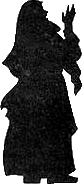 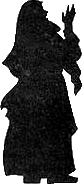 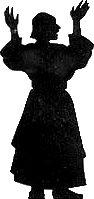 [Speaker Notes: El método se utiliza 10 veces.]
Jehová como fuente de su mensaje
Mensaje o lecciones
El amor del Señor por IsraelMalaquías 1:2-5
Las ofrendas contaminadas de los sacerdotesMalaquías 1:6-14
El señor reprende a los sacerdotesMalaquías 2:1-9
EL DIVORCIO Y LOS MATRIMONIOS MIXTOS FUERTEMENTE DENUNCIADOSMalaquías 2:10-16
«Vuelvan a Mí y Yo volveré a ustedes», dice el SEÑOR de los ejércitos. «Pero dicen: “¿Cómo hemos de volver?”. 8  »¿Robará el hombre a Dios? Pues ustedes me están robando.Malaquías 3:7b – 8a (NBLA)
[Speaker Notes: Esta es la idea en la que quiero centrarme al final de este libro.

Sabes, esta es la última vez que Dios habló con Su pueblo por 400 años y necesitaba prepararlos para lo que vendría. Creo que esta es una declaración muy aleccionadora.

Me hace pensar en lo que sentí cuando era niño cuando supe que había decepcionado a mis padres. Es un sentimiento muy diferente que cuando están enojados. Decepcionados es casi peor.

Entonces leí esto y fue como... Dios le ha dado al pueblo tantas oportunidades... Me ha dado a mí tantas oportunidades y aún así hago cosas que le roban a Dios lo que es Suyo. Él hizo un pacto conmigo, hizo un pacto con el pueblo de Israel y Él estaba cumpliendo su parte... pero ellos no lo hicieron... y a veces nosotros no lo hacemos.

Y no me gusta ese sentimiento. No quiero robarle a Dios lo que es Suyo... No quiero sentirme como una decepción para Él. Así que creo que esta es una declaración poderosa que realmente habría permanecido en mi mente durante los años venideros. No sé qué tipo de efecto tuvo en ellos en ese momento, pero me gusta pensar que es algo que muchos de ellos tomaron en serio y ayudaron a guiar a sus familias para las generaciones venideras.

¿Tienen algún comentario sobre esto antes de leer el texto?]
el mensajero del señorMalaquías 2:17 – 3:5
[Speaker Notes: Leer 2:17

Leer diapositiva

Lo que me lleva a estas preguntas de la lección…. Consideremos esto por un momento (leer y pedir respuestas)]
¿Tiene usted algún hábito que canse a Dios?
¿Alguna vez se ha considerado más justo de lo que debería?
¿Pasa más tiempo pensando en la maldad de los demás que en sus propios pecados?
[Speaker Notes: 1. Yo sí, lo sé. ¿Ve usted cómo si uno puede entender que es pecador, y que de vez en cuando no alcanza el estándar de Dios... ve cuán arrogante es esta pregunta cuando preguntan: “¿Cómo lo hemos cansado?” Es una pregunta algo vergonzosa.

Esto me recuerda un libro que he estado leyendo donde el autor aborda el pecado y comenta que la mayoría de las personas piensan que tienen solo unos pocos, o incluso un pecado, que los obstaculiza. Así que cada vez que el predicador dice algo acerca de considerar tu pecado, o lees una lista de pecados, o lo que sea... tu mente va a esa única cosa que es la espina en tu costado... la única cosa en la que sabes que eres malo .

Y entonces el problema es que si alguna vez eres capaz de abordar ese pecado, lo cual se espera que hagas, terminas pensando en ti mismo un poco más alto de lo que deberías. Sabes... has conquistado tu pecado... ahora sólo tienes unos pocos pequeños.

Lo que puede llevar al tercero aquí:

El pecado de otras personas parece ser mucho más evidente ¿verdad? Es más fácil de ver. Creo que la mitad de las veces ni siquiera es pecado… simplemente están haciendo las cosas de manera diferente a como las hacemos nosotros… debe ser pecado.

Sabes que tienes esa mirada de Grinch en tu cara, yo digo…”Querida….¿viste esas fotos de vacaciones que [nombre] publicó? Vaya, ¿de dónde sacan ese dinero?... hay cosas mejores en las que podrían gastar ese dinero... como la ofrenda”.

Ese es un ejemplo tonto, pero entienden lo que quiero decir, ¿verdad? Todos hemos escuchado la lección hecha a medida para su cónyuge o su hermano. “Espero que hayan escuchado eso”

La idea aquí es que podamos observar estas objeciones y refutaciones y aprender sobre el carácter de Dios. ¿Por qué está enojado, qué ve en Su pueblo, qué quiere de nosotros, cómo va a reaccionar? Y entonces, espero que podamos considerar preguntas como esta y salir mejor de lo que estábamos al principio.

Y todas estas son preguntas que tendremos que considerar de por vida, no sólo ahora. Lo olvidaremos en una semana o dos y volveremos a hacer lo mismo.

¿Algún comentario antes de continuar?]
el mensajero del señorMalaquías 2:17 – 3:5
3Una voz clama: 
«Preparen en el desierto camino al SEÑOR; 
Allanen en la soledad calzada para nuestro Dios». 
Isaías 40:3 (NBLA)
Juan el Bautista
El Mensajero del SEÑOR es ______ _____ ___________. Esta promesa de un mensajero se basa en la profecía que se encuentra en el capítulo ____ de Isaías. Se le conoce como __________ según Malaquías 4:5. Los cuatro evangelios afirman la identidad del mensajero citando la profecía de Isaías (Mateo _____, Marcos _____, Lucas _____, Juan _____).
40
Elías
3:4-6
3:3
1:3
1:23
[Speaker Notes: La respuesta del SEÑOR a su pregunta: “¿Dónde está el Dios de justicia?”, es que Él mismo vendrá, y de repente. Pero antes de venir enviará a su mensajero para preparar el camino delante de Él.

Leer y revelar

Asignar y leer Mateo 11:10.y Mateo 17:12

Básicamente, en lo que respecta a las profecías, no hay nada más claro que esto.

El Señor viene, pero antes de que lo haga, Juan el Bautista allanará el camino... y vemos en los evangelios cómo funcionó. Juan el Bautista tenía muchos seguidores... la gente lo escuchaba... él guió a mucha gente a Jesús. Recuerde incluso en Marcos 11 cuando los principales sacerdotes, los escribas y los ancianos estaban cuestionando la autoridad de Jesús... tratando de hacerlo “blasfemar”, y Jesús les da la vuelta al preguntarles si el bautismo de Juan era del cielo o de los hombres.

Y no responden porque saben lo que piensa la gente sobre Juan. Dice: "Todos consideraban a Juan como un verdadero profeta".

Así que esta profecía se cumplió definitivamente, y se hizo tal como Dios quería.

Bien, entonces un mensajero preparará el camino para el Mesías, pero Él no vendrá como ellos suponían.

No vendría sólo a juzgar a todas las demás personas que estaba pecando y haciendo mal…Él vendría a juzgar a Su propio pueblo también.

Y creo que 3:5 es la respuesta a esa pregunta tonta que hicieron en 2:17.

“¿En qué Te hemos cansado?”

Avanzar y parafrasear 3:5]
el mensajero del señorMalaquías 2:17 – 3:5
Muerte
Muerte
Castigo / Dios es profanado
Pecado
La ira de Dios / Muerte
[Speaker Notes: Y miren cuán grave era la pena por estas cosas según la ley:

¿Cuál fue el resultado de la brujería?
Etc.
Etc.

Dios ya ha llamado la atención a los sacerdotes, pero Él está llamando la atención al pueblo también. Y recuerden que necesitaban escuchar esto en preparación para el Mesías.

Dios sabía cómo pensaban que iba a ser... como dijo Ryan hace unas clases... David 2.0, así que esto era para decirles... no, no del todo... presten atención a estas advertencias.

Y entonces podemos ver cuán serias fueron estas advertencias en aquel entonces... lo que creo que da importancia a las advertencias que leemos hoy en el Nuevo Testamento. Jesús ha hecho las mismas cosas por nosotros.

“Voy a volver y los voy a juzgar” “Y esto es lo que deben hacer… y lo que no deben hacer”. Por eso deberíamos tomarnos en serio esas advertencias.

¿Algún comentario antes de pasar a la siguiente sección?]
ROBANDO A DIOSMalaquías 3:6-15
«Vuelvan a Mí y Yo volveré a ustedes», dice el SEÑOR de los ejércitos. «Pero dicen: “¿Cómo hemos de volver?”. 8  »¿Robará el hombre a Dios? Pues ustedes me están robando.Malaquías 3:7b – 8a (NBLA)
[Speaker Notes: Leer 3:6-12

Leer de la lección hasta la cita.

Esta es una afirmación tan básica, tan poderosamente cierta.

No da calificaciones como:
Si su pecado no fuera demasiado horrible

Si regresan dentro de los 30 días

Leer la cita nuevamente.

Esto es lo que Dios quiere. Él enseña, consuela y castiga, pero lo principal que quiere... es que Israel regrese. Vuelve a mí... y yo volveré a ti.

Le estaban robando. Sólo piensen en esa declaración...robando a Dios. ¿Te imaginas escabulléndote y robando algo de Dios... qué ridículo te sentirías cuando él te lo dijera. Eso es lo que Él está haciendo aquí... Los está llamando y suplicando que dejen de hacerlo.

No estaban dando todo para Él... sólo estas ofrendas a medias y sin sentido.

Lo que me lleva a esta pregunta de discusión en clase en la lección: Leer el párrafo

¿Qué se les ocurrió para esto?
¿Cuáles son algunos ejemplos de que esto suceda?

Caín y Abel

Isaías 1:10-15

Deuteronomio 7:2 a Jueces 1:27 (lugares no conquistados)

La idea es simplemente que servir a Dios requiere obediencia total, no parcial. Y es una lección difícil de aprender porque la obediencia total a veces puede resultar muy difícil. Puede exigir una inconveniencia extrema, una incomodidad extrema.

Y a veces tenemos que negarnos a nosotros mismos, ¿no? Puedo ver algún valor en mi obediencia parcial... como... puedo lograr lo que fue la intención de Dios. Israel pensó: Dios quiere que tomemos la tierra, así que lo hicimos... ¿qué tal si hacemos esclavos a algunas de estas personas en lugar de destruirlas? Tiene sentido desde una perspectiva humana, con sabiduría humana.

Pero, por supuesto, nuestra sabiduría se queda corta.

Y como la mayoría de los mensajes del Antiguo Testamento… esta lección sigue siendo válida hoy en día. Pienso en Pedro caminando sobre el agua y luego hundiéndose debido a su fe parcial.

Pienso en Jesús limpiando el templo debido a la disposición tibia de todos hacia la ley.

Y pienso especialmente en Apocalipsis 3:15-16 cuando dice “‘Yo conozco tus obras, que ni eres frío ni caliente. ¡Ojalá fueras frío o caliente! Así, puesto que eres tibio, y no frío ni caliente, te vomitaré de Mi boca”.

Señalar la pantalla****

Vuelvan a a mí PLENAMENTE, y yo volveré a ustedes, dice el SEÑOR de los ejércitos.

No robes a Dios sirviéndole a medias. Lo odia.

¿Bueno? ¿Algo más antes de continuar?]
El libro MEMORIAL
8Tú has tomado en cuenta mi vida errante; Pon mis lágrimas en Tu frasco; ¿Acaso no están en Tu libro? 
Sal 56:8 (NBLA)
28Sean borrados del libro de la vida, Y no sean inscritos con los justos. 
Sal 69:28 (NBLA)
16Tus ojos vieron mi embrión, Y en Tu libro se escribieron todos Los días que me fueron dados, Cuando no existía ni uno solo de ellos. 
Sal 139:16 (NBLA)
9Y estará Mi mano contra los profetas que ven visiones falsas y hablan adivinaciones mentirosas. No estarán en el consejo de Mi pueblo, no serán inscritos en el libro de la casa de Israel, ni entrarán en la tierra de Israel. Así ustedes sabrán que Yo soy el Señor DIOS.  
Ezeq 13:9 (NBLA)
10Un río de fuego corría, Saliendo de delante de Él. Miles de millares le servían, Y miríadas de miríadas estaban en pie delante de Él. El tribunal se sentó, Y se abrieron los libros. 
Dan 7:10 (NBLA)
1“En aquel tiempo se levantará Miguel, el gran príncipe que vela sobre los hijos de tu pueblo. Será un tiempo de angustia cual nunca hubo desde que existen las naciones hasta entonces. Y en ese tiempo tu pueblo será librado, todos los que se encuentren inscritos en el libro. 
Dan 12:1 (NBLA)
32Pero ahora, si es Tu voluntad, perdona su pecado, y si no, bórrame del libro que has escrito». 33  Y el SEÑOR dijo a Moisés: «Al que haya pecado contra Mí, lo borraré de Mi libro. 
Éxodo 32:32-33 (NBLA)
3En verdad, fiel compañero, también te ruego que ayudes a estas mujeres que han compartido mis luchas en la causa del evangelio, junto con Clemente y los demás colaboradores míos, cuyos nombres están en el libro de la vida. 
Fil 4:3 (NBLA)
12También vi a los muertos, grandes y pequeños, de pie delante del trono, y los libros fueron abiertos. Otro libro fue abierto, que es el libro de la vida, y los muertos fueron juzgados por lo que estaba escrito en los libros, según sus obras. 
Apocalipsis 20:12 (NBLA)
Éxodo 	32:32-33 	(Moisés)
Sal 	56:8; 69:28; 	(David)
 	139:16
Ezeq	13:9 		(Ezequiel)
Dan 	7:10; 12:1 	(Daniel)
Fil 	4:3 		(Pablo)
Apoc	20:12 		(Juan)
[Speaker Notes: Leer 3:16-18

Entonces hay varios escritores en la Biblia que hacen referencia al Libro Memorial:

Leer y avanzar por la diapositiva.

Lo que quiero que recordemos acerca de este pasaje de Malaquías es que Dios sabe lo que estás haciendo. Todo, sea bueno o malo. Este pasaje es para recordarles que serán juzgados por Su maldad, pero también es un recordatorio de que si Dios está tomando nota de lo que están haciendo... eso significa que también está recordando lo bueno.

Déjame leerles Filipenses 4:8:

“Por lo demás, hermanos, todo lo que es verdadero, todo lo digno, todo lo justo, todo lo puro, todo lo amable, todo lo honorable, si hay alguna virtud o algo que merece elogio, en esto mediten”.

Dios nos enseña a recordar y valorar el bien que hacen las personas, y Dios hace lo mismo, lo cual es un consuelo tremendo.

Creo que todos lo sabemos, y sentimos que Dios esta recordando nuestros pecados... y a veces podemos insistir en eso. Pero por muy poderoso que pueda ser el motivador del temor... que Dios esté recordando esos pecados y seamos juzgados por ellos... Creo que el aspecto positivo de ese juicio es aún más poderoso. Dios está recordando lo bueno… entonces, qué mejor motivador para servirle fielmente.

Y me gusta especialmente el versículo 17 donde Él llama al pueblo de Israel Su propia posesión.

Creo que lo emocionante de estas palabras es que podemos sentir el orgullo que Dios tiene en Sus hijos. La palabra hebrea aquí puede traducirse como "posesión propia" o "joyas" o mi favorita, "tesoro especial". Es un término entrañable que se usa en el Antiguo Testamento sólo para referirse al pueblo de Israel, ya que son valorados por Dios.

Y así, este pasaje que a veces puede infundir miedo en los lectores, y con razón, también puede ser reconfortante y motivador... como debe estar aquí... es un consuelo.

La lección pidió que pensaran en algunos momentos específicos en los que este pensamiento podría ser un gran consuelo para nosotros. ¿Alguien tenía uno que quisiera compartir antes de continuar?]
el mensajero del señorMalaquías 2:17 – 3:5
[Speaker Notes: Leer Capítulo 4

Entonces lo que tienes en este capítulo final muy poético, es una amonestación, una promesa final y una amenaza… algo así como… lo que sucederá si no prestas atención a la amonestación.

Leer diapositiva

No había nada más que Dios pudiera hacer, por lo que no volvieron a oír de Su parte hasta que llegó este mensajero.

Y entonces no puedes evitar mirar esto y pensar en el día de hoy... cuando estamos en otro período de silencio. Pero creo que la razón es la misma...

No hay nada más que Dios pueda hacer. La Palabra está completa. El sacrificio de Jesús fue completo.

Y entonces, como estos israelitas, debemos mirar la Palabra que tenemos y realizar nuestra tarea. Esto es lo que debemos hacer hasta que Jesús regrese.

Recuerden el evangelio que fue dado por Jesús. He aquí, Jesús vendrá otra vez. Y cuando venga… esperemos que hayas prestado atención a la advertencia de recordar el evangelio, porque de lo contrario serás juzgado y destruido.

Creo que este último capítulo realmente habría permanecido en la mente de muchos de los judíos. Esperemos que este mismo mensaje permanezca con nosotros hoy.

Recordar a todos que hagan la siguiente lección y comenten al menos 1 lección de cada libro..

Pedirles que traten las respuestas como si fueran a enseñar una pequeña lección al respecto... Sube a tu tribuna... Hay mucha sabiduría en esta sala que podemos compartir unos con otros.]
Hageo, Zacarías, Malaquías
Lección 13: Aplicación
Línea de tiempo #1
70 años
70 años
g
e
f
d
c
a
b
Libro de Hageo, comienzan a reconstruir el templo nuevamente
Darío el Grande restablece el orden y llega a ser emperador
Primer año en Judá; altar reconstruido, ceremonias restauradas, cimientos del templo puestos
Templo terminado
Ciro el persa conquista Babilonia.
El edicto de Ciro para el regreso de los judíos
Tres asedios de Judá por parte de los babilonios; cautiverio
Línea de tiempo #2
445
530 aC
522
486
465
424 a.C.
479
458
f
c
a
516
b
d
460
432
e
Ester llega a ser reina
Esdras regresa
Hageo y Zacarías predican y profetizan
Templo completado
Malaquías predica y profetiza
Nehemías regresa
Hageo

Zacarías

malaquías
RelacionE lo siguiente con el libro asociado
m
_____ 	“¿Robará el hombre a Dios?”
_____	Zorobabel elegido como sello
_____	Ocho profecías mesiánicas
_____	“¿Es acaso tiempo para que ustedes habiten en sus casas 	artesonadas mientras esta casa está desolada?”
_____	Sacerdotes específicamente condenados
_____	Primero en ordenar que se reconstruyera el templo
_____	Ocho visiones nocturnas
_____	Alienta al pueblo a reconstruir el templo.
____	Predicción de Juan el Bautista
h
z
h
m
h
z
z
m
COMPLETE LA ESTRUCTURA DE LAS OCHO VISIONES NOCTURNAS
a/c
e
Dios patrullando la tierra
La limpieza de la tierra
Dios patrullando la tierra
Los dos líderes ungidos del Judá post-exílico
La amenaza de las naciones contra Judá
d
b
a/c
RESPONDA A LAS SIGUIENTES PREGUNTAS
¿Qué libro del Antiguo Testamento ofrece un buen trasfondo histórico de los escritos de Hageo, Zacarías y Malaquías?

¿Qué libro del Antiguo Testamento relata la reconstrucción de los muros de Jerusalén menos de cien años después de la finalización del templo?

Además de Hageo, Zacarías, Malaquías y la respuesta a los números 1 y 2, ¿cuál es el único otro libro del Antiguo Testamento que detalla eventos en el período post-exílico (post-cautiverio babilónico)?
Esdras
Nehemías
Ester
hageo
¿Nos interesa más nuestro propio placer que hacer la obra de Dios? (1:4)
4«¿Es acaso tiempo para que ustedes habiten en sus casas artesonadas mientras esta casa está desolada?». 
Hageo 1:4 (NBLA)
[Speaker Notes: Me gusta pensar en esta pregunta como una buena pregunta para tenerla en mente en todo momento.

No sé cómo es la rutina de todos aquí, pero lo sé por mí... cada día estoy consciente de algo que podría estar haciendo algo relacionado con el trabajo de la iglesia.

La mayoría de las veces son cosas de clase... material de lecciónes...PowerPoint, cosas así

Pero también hay estudios bíblicos en la ciudad.

Hay oportunidades de evangelización como las que Ben ha estado organizando.

Hay estudios bíblicos personales.

Hay miembros que podría visitar.

Personas a las que podría enviarles tarjetas

Etc.

Ahora bien, no estoy diciendo que debamos sentirnos culpables cada vez que hacemos algo aparte de estudiar la Biblia, pero sí creo que es algo en lo que vale la pena pensar cuando terminamos descuidando la obra de Dios en favor de algo inútil.

Es simplemente un buen pasaje para tener en cuenta cuando tomo una decisión. No estoy aquí para imponer nuestras reglas sobre cuándo debemos hacer las cosas por nosotros mismos y cuándo debemos hacer las cosas para Dios... hay un millón de aspectos que harían de esa una conversación muy profunda y compleja...

Pero sí sé que ninguno de nosotros necesita ayuda para dedicar nuestro tiempo a hacer las cosas que nos gustan... eso es fácil... pasajes como este pueden ayudarnos a dedicar mejor nuestro tiempo para Dios.]
hageo
La reacción adecuada ante las pruebas y tribulaciones.
9 «Esperan mucho, pero hay poco; y lo que traen a casa, Yo lo aviento. ¿Por qué?», declara el SEÑOR de los ejércitos. «Por causa de Mi casa que está desolada, mientras cada uno de ustedes corre a su casa.  10  »Por tanto, por causa de ustedes, los cielos han retenido su rocío y la tierra ha retenido su fruto.  11  Llamé a la sequía sobre la tierra, sobre los montes, sobre el trigo, sobre el vino nuevo, sobre el aceite, sobre lo que produce la tierra, sobre los hombres, sobre el ganado y sobre todo el trabajo de sus manos».  12  Entonces Zorobabel, hijo de Salatiel, el sumo sacerdote Josué, hijo de Josadac, y todo el remanente del pueblo, obedecieron la voz del SEÑOR su Dios y las palabras del profeta Hageo, como el SEÑOR su Dios le había mandado. Y temió el pueblo delante del SEÑOR.
Hageo 1:9-12 (NBLA)
[Speaker Notes: A veces todos tenemos la tendencia a hacer lo contrario de lo que el remanente hizo aquí.

Cuanto peores son las cosas, cuantas más pruebas y tribulaciones atravesamos, más enojados nos volvemos y más rebeldes somos.

Y para ser justo, creo que eso probablemente sucede más cuando consideramos que los problemas que enfrentamos son injustos. Alguien te perjudica injustamente.

Es difícil lograr la reacción correcta en esos momentos... que puede ser paciencia, perdón o dar la otra mejilla.

Pero lo que puede suceder es que… las dificultades que enfrentamos cuando lidiamos con un trato injusto pueden extenderse a la forma en que abordamos el trato justo… como en este caso.

El pueblo de Dios estaba siendo tratado como se merecía. Él les dijo que reconstruyeran Su casa...aún está en ruinas...por lo tanto, versículo 10.

Por lo tanto, todos tendremos que tomar una decisión cuando se nos presente este tipo de pruebas.

Podemos levantar nuestras defensas, cavar un hoyo más profundo… mostrar nuestra vergüenza a través de la ira… ¿sabes cómo hacen eso los chicos? Nos avergonzamos por algo estúpido que hicimos y se manifiesta en forma de enojo, lo cual es aún más vergonzoso.

Espero que intentemos no hacer eso.

El versículo 12 implica que el pueblo escuchó lo que Dios les decía… y entendió. Ahora ven, estas cosas fueron un juicio de Dios debido a sus pecados... y entonces obedecen al Señor.

Ésa es la reacción adecuada ante las pruebas y tribulaciones.

Considerar la situación y tratarla con un enfoque en la obediencia a Dios... temer a Dios.

Y eso puede aplicarse a cualquier cosa.

Te está dando duro tu cónyuge... esa es una prueba... ¿cómo reaccionas?
Al considerar la situación, obedecer los mandamientos de Dios sobre cómo tratar a su cónyuge, sobre cómo controlarse…probablemente te está dando duro porque hiciste algo para merecértelo…considera eso…que estés preparado para admitir su culpa…. Es mucho mejor ser inteligente y hacer eso en el momento... que actuar como un tonto y disculparte días después.

Siempre hay una reacción adecuada ante los problemas... y lo que queda aquí nos da un modelo para eso.]
hageo
Confesar nuestros fracasos es un buen primer paso. 
12”Si alguien lleva carne consagrada en la falda de su vestidura, y con su falda toca pan, alimento cocido, vino, aceite o cualquier otro alimento, ¿quedará este consagrado?”». Y los sacerdotes respondieron: «No». 13  Y dijo Hageo: «Si alguien, inmundo por el contacto con un cadáver, toca cualquiera de estas cosas, ¿quedará inmunda?». «Quedará inmunda», respondieron los sacerdotes. 14  Entonces volvió a hablar Hageo: «“Así es este pueblo y así es esta nación delante de Mí”, declara el SEÑOR, “y así es toda obra de sus manos; y lo que aquí ofrecen, inmundo es. 
Hageo 2:12-14 (NBLA)
hageo
Actuar con valentía por Dios ya que tenemos la seguridad de que Él siempre estará con nosotros. 
18Pero consideren bien esto desde hoy en adelante, desde el día veinticuatro del mes noveno; desde el día en que se pusieron los cimientos del templo del SEÑOR, consideren bien: 19  ¿Está todavía la semilla en el granero? Todavía la vid, la higuera, el granado y el olivo no han dado fruto; pero desde hoy Yo los bendeciré.
Hageo 2:18-19 (NBLA)
hageo
Dios está en control.
20La palabra del SEÑOR vino por segunda vez a Hageo, el día veinticuatro del mes, diciendo:  21  «Habla a Zorobabel, gobernador de Judá: “Yo estremeceré los cielos y la tierra,  22  y volcaré el trono de los reinos y destruiré el poder de los reinos de las naciones; y volcaré el carro y a los que montan en él, y caerán los caballos y sus jinetes, cada uno por la espada de su hermano.  23  En aquel día”, declara el SEÑOR de los ejércitos, “te tomaré a ti, Zorobabel, hijo de Salatiel, siervo Mío”, declara el SEÑOR, “y te pondré como anillo de sellar, porque Yo te he escogido”», declara el SEÑOR de los ejércitos.
Hageo 2:12-14 (NBLA)
Zacarías
Dios conoce el verdadero corazón de nuestra adoración.
4 Entonces vino a mí la palabra del SEÑOR de los ejércitos: 5  «Habla a todo el pueblo de la tierra y a los sacerdotes, y diles: “Cuando ustedes ayunaban y se lamentaban en el quinto y el séptimo mes durante estos setenta años, ¿ayunaban en verdad por Mí? 6  Y cuando comen y beben, ¿no comen y beben para ustedes mismos? 7  ¿No son estas las palabras que el SEÑOR proclamó por medio de los antiguos profetas, cuando Jerusalén estaba habitada y próspera con sus ciudades a su alrededor, y el Neguev y la tierra baja estaban habitados?”». 
Zacarías 7:4-7 (NBLA)
Zacarías
Se espera que vivamos moralmente.
8Y Entonces vino la palabra del SEÑOR a Zacarías: 9  «Así ha dicho el SEÑOR de los ejércitos: “Juicio verdadero juzguen, y misericordia y compasión practiquen cada uno con su hermano. 10  No opriman a la viuda, al huérfano, al extranjero ni al pobre, ni tramen el mal en sus corazones unos contra otros”. 
Zacarías 7:8-10 (NBLA)
Zacarías
La reacción de Dios ante la terquedad.
11Pero ellos no quisieron prestar atención, se volvieron tercos y se taparon los oídos para no oír.12endurecieron sus corazones para no oír la ley y las palabras que el Señor de los ejércitos había eNBLAado por su Espíritu por medio de los profetas anteriores. Por eso vino gran ira de parte de Jehová de los ejércitos.13“Como llamé y no quisieron escuchar, así llamaron y yo no quise escuchar”, dice el SEÑOR de los ejércitos,14”y los esparcí con un torbellino entre todas las naciones que no habían conocido. Así la tierra que dejaron quedó desolada, de modo que nadie iba de un lado a otro, y la tierra agradable quedó desolada”.
Zacarías 7:11-14 (NBLA)
Zacarías
El mensaje de Dios es para todos.
20“Así dice el SEÑOR de los ejércitos: “Y será que aún vendrán pueblos y habitantes de muchas ciudades; 21  y los habitantes de una irán a otra, diciendo: ‘Vamos sin demora a implorar el favor del SEÑOR, y a buscar al SEÑOR de los ejércitos. Yo también iré’. 22  Y vendrán muchos pueblos y naciones poderosas a buscar al SEÑOR de los ejércitos en Jerusalén y a implorar el favor del SEÑOR”. 23  Así dice el SEÑOR de los ejércitos: “En aquellos días diez hombres de todas las lenguas de las naciones tomarán el vestido de un judío, diciendo: ‘Iremos con ustedes, porque hemos oído que Dios está con ustedes’”».
Zacarías 8:20-23 (NBLA)
Zacarías
Se acerca el Día del Señor.


Zacarías 14
malaquías
Nuestra relación con Dios se basa en el amor.
2 «Yo los he amado», dice el SEÑOR. Pero ustedes dicen: «¿En qué nos has amado?». «¿No era Esaú hermano de Jacob?», declara el SEÑOR. «Sin embargo, Yo amé a Jacob…
Malaquías 1:2 (NBLA)
malaquías
Dios sólo quiere lo mejor para nosotros.
6«El hijo honra a su padre, y el siervo a su señor. Pues si Yo soy padre, ¿dónde está Mi honor? Y si Yo soy señor, ¿dónde está Mi temor?», dice el SEÑOR de los ejércitos a ustedes sacerdotes que desprecian Mi nombre. Pero ustedes dicen: «¿En qué hemos despreciado Tu nombre?». 7  «En que ustedes ofrecen pan inmundo sobre Mi altar. Y ustedes preguntan: “¿En qué te hemos deshonrado?”. En que dicen: “La mesa del SEÑOR es despreciable”. 8  Y cuando presentan un animal ciego para el sacrificio, ¿no es eso malo? Y cuando presentan el cojo y el enfermo, ¿no es eso malo? ¿Por qué no lo ofreces a tu gobernador? ¿Se agradaría de ti o te recibiría con benignidad?» dice el SEÑOR de los ejércitos. 
Malaquías 1:6-8 (NBLA)
malaquías
Las responsabilidades se toman en serio.


Malaquías 2:1-9
malaquías
La fidelidad [a Dios, en el matrimonio, etc.] es muy importante.
10»¿No tenemos todos un mismo padre? ¿No nos ha creado un mismo Dios? ¿Por qué nos portamos deslealmente unos contra otros, profanando el pacto de nuestros padres? 11  Deslealmente ha obrado Judá. Una abominación se ha cometido en Israel y en Jerusalén; porque Judá ha profanado el santuario del SEÑOR, que Él ama, y se ha casado con la hija de un dios extraño. 12  Que el SEÑOR extermine de las tiendas de Jacob al hombre que hace esto (sea testigo o defensor) aunque presente una ofrenda al SEÑOR de los ejércitos. 
Malaquías 2:10-12 (NBLA)
malaquías
Tenemos la esperanza de que vendrá un gran día del Señor.


Malaquías 4